Consensus or Controversy? Clinical Investigators Provide Perspectives on the Current and Future Care of Patients with Chronic Lymphocytic Leukemia
Sunday​, June 1, 20257:00 AM – 8:00 AM CT (8:00 AM – 9:00 AM ET)
Faculty
Catherine C Coombs, MD
William G Wierda, MD, PhD
Moderator
Neil Love, MD
Faculty
Catherine C Coombs, MD
Associate Clinical Professor
Division of Hematology/Oncology
Department of Medicine
UCI Health
Orange County, California
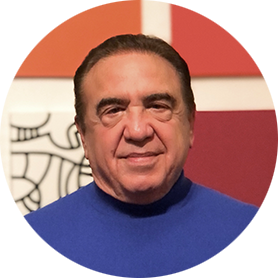 MODERATOR
Neil Love, MDResearch To PracticeMiami, Florida
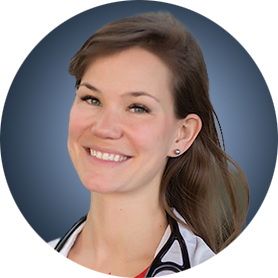 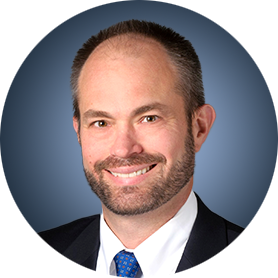 William G Wierda, MD, PhD
Jane and John Justin Distinguished Chair in Leukemia Research in Honor of Dr Elihu Estey
Section Chief, Chronic Lymphocytic Leukemia
Center Medical Director
Department of Leukemia, Division of Cancer Medicine
Executive Medical Director, Inpatient Medical Services
The University of Texas MD Anderson Cancer Center
Houston, Texas
Contributing Faculty
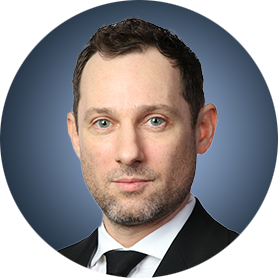 John N Allan, MD
Associate Professor of Clinical Medicine
Weill Cornell Medicine
New York, New York
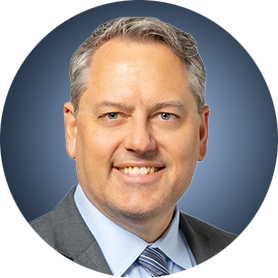 Jeff Sharman, MD
Medical Director of Hematology Research
Sarah Cannon Research Institute at
Willamette Valley Cancer Center
Eugene, Oregon
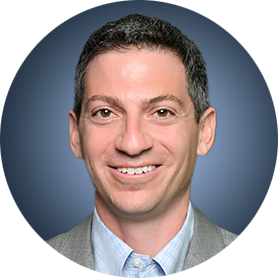 Matthew S Davids, MD, MMSc
Associate Professor of Medicine 
Harvard Medical School
Leader, Lymphoma Program 
Dana-Farber/Harvard Cancer Center
Director of Clinical Research
Division of Lymphoma 
Dana-Farber Cancer Institute
Boston, Massachusetts
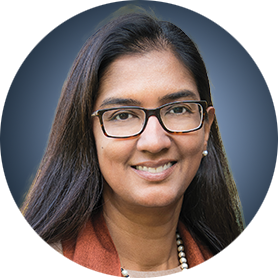 Tanya Siddiqi, MD
Medical Director of Lymphoma
City of Hope Orange County
Professor
Department of Hematology and Hematopoietic Cell Transplantation
Director, Chronic Lymphocytic Leukemia Program
City of Hope
Duarte, California
We Encourage Clinicians in Practice to Submit Questions
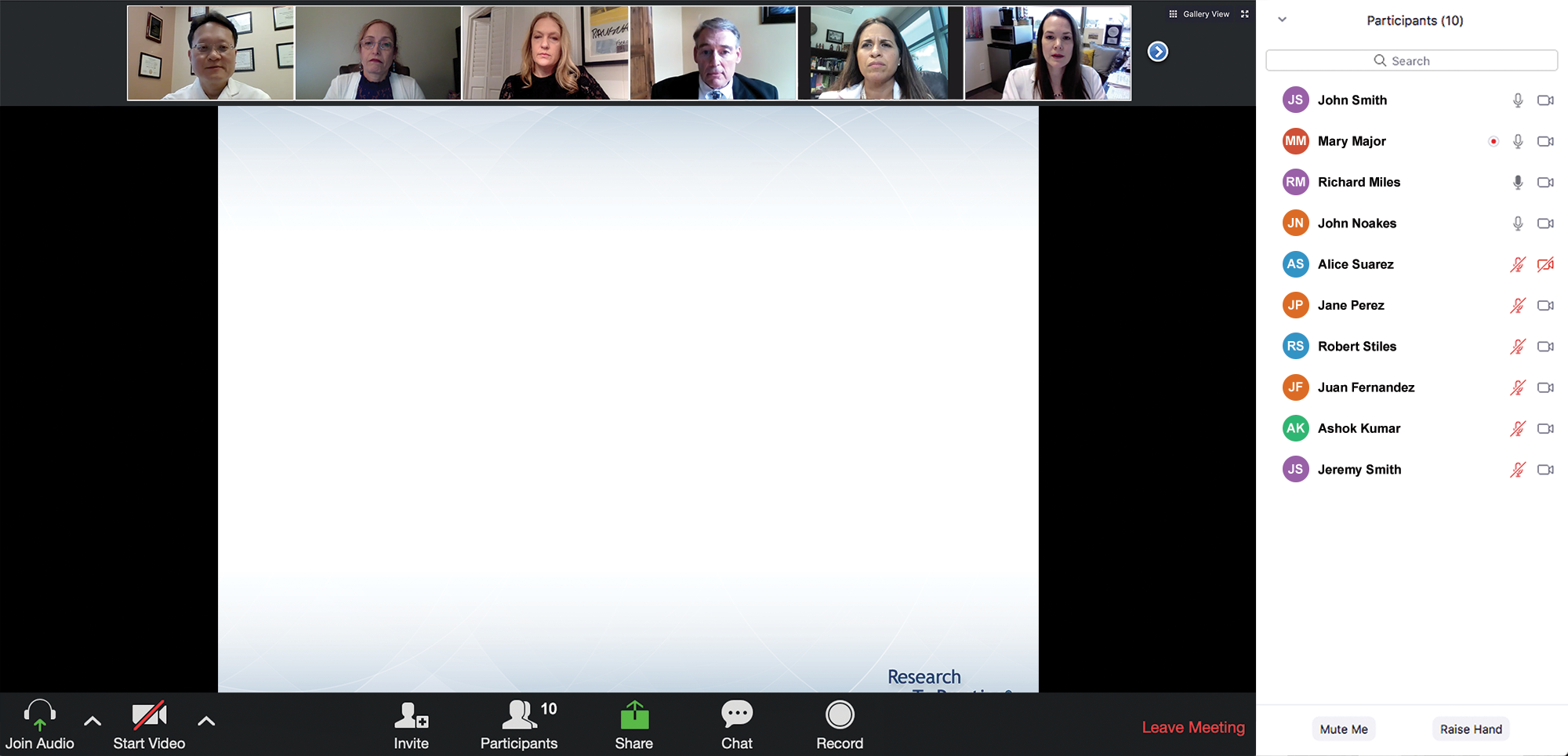 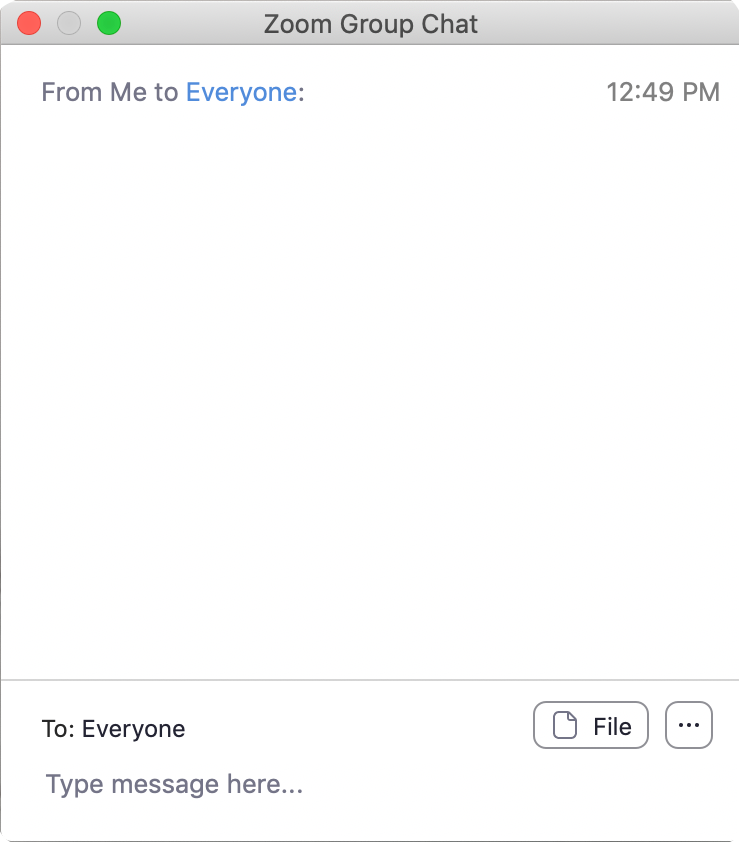 Feel free to submit questions now before the program begins and throughout the program.
Clinicians in the Audience, Please Complete the Pre- and Postmeeting Surveys
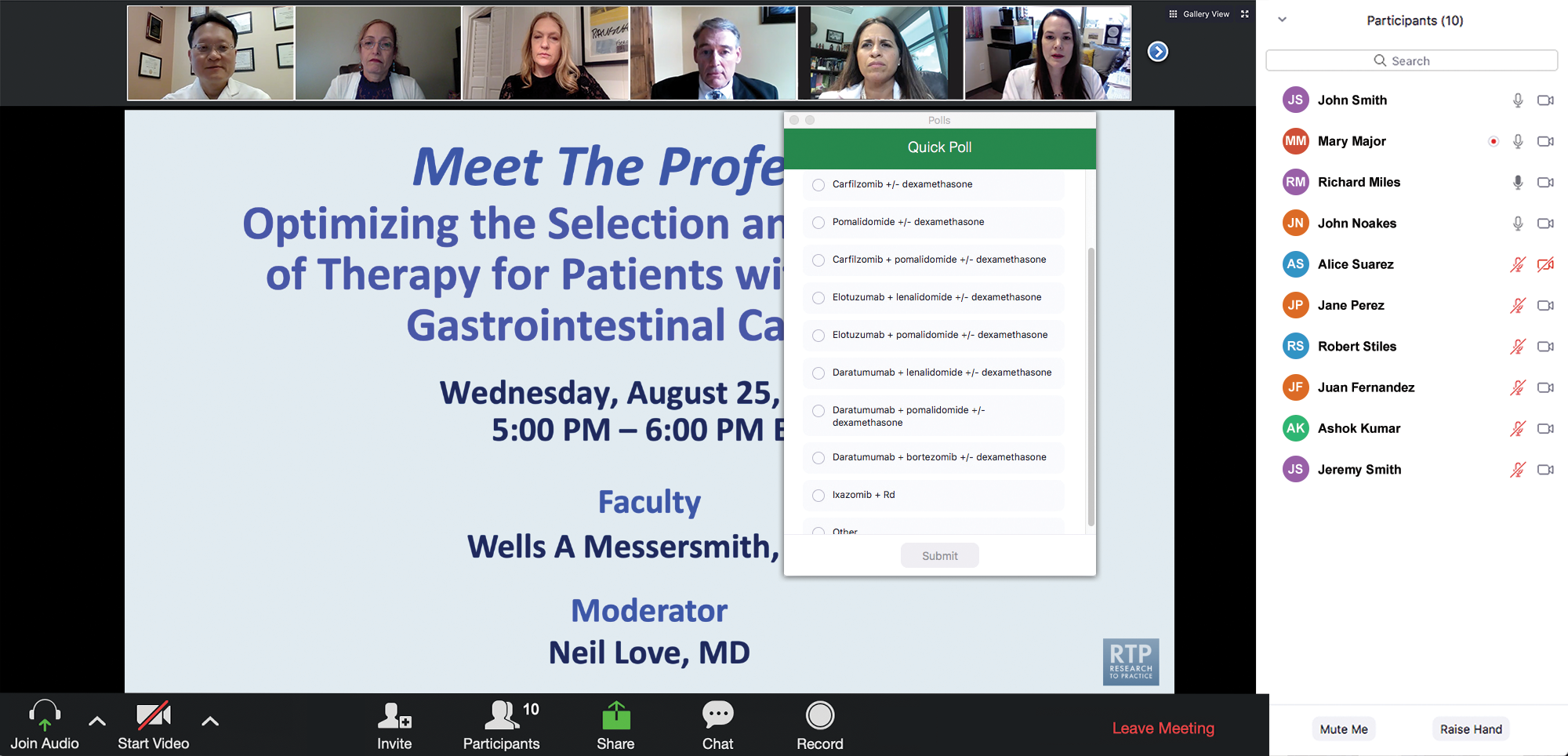 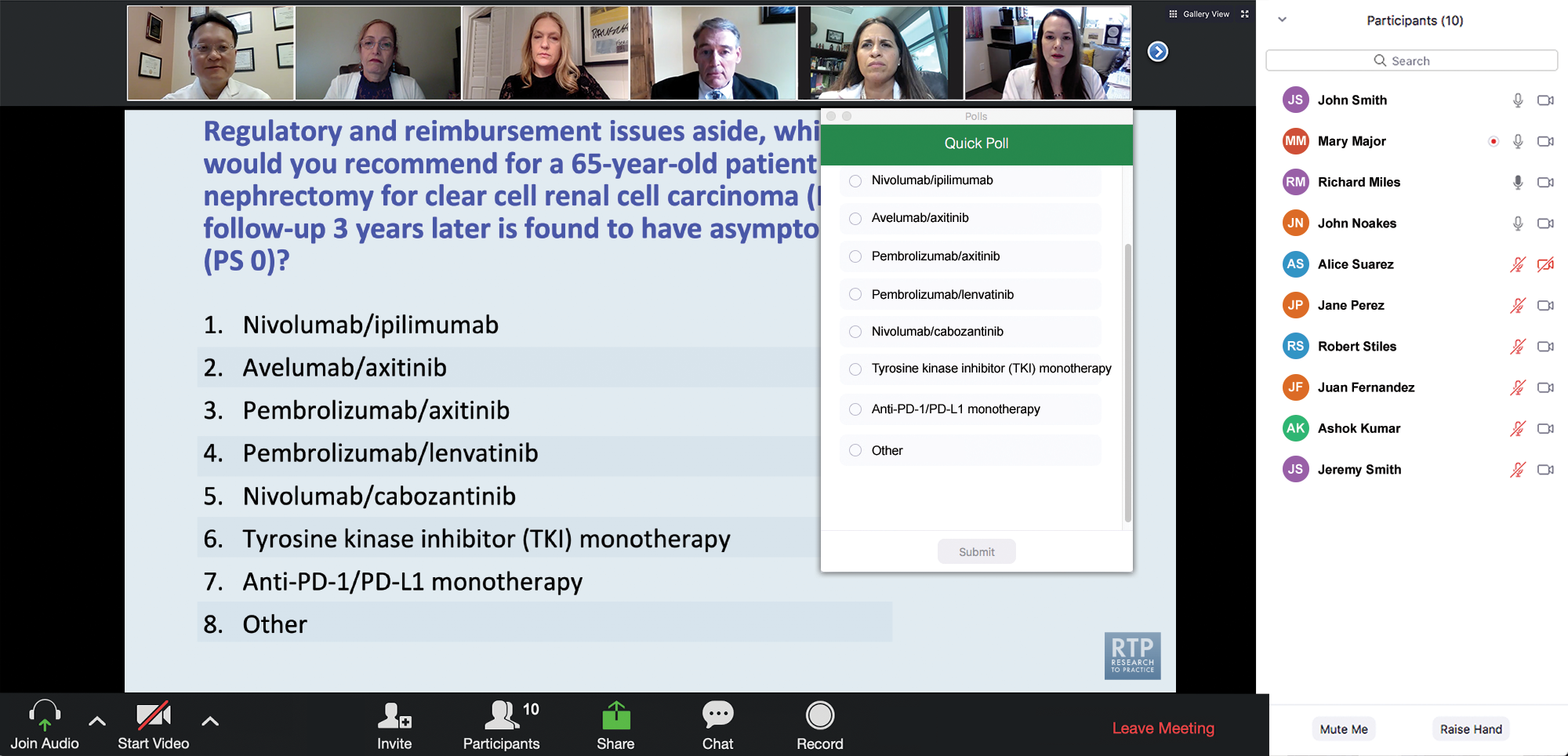 Quick Survey
Quick Poll
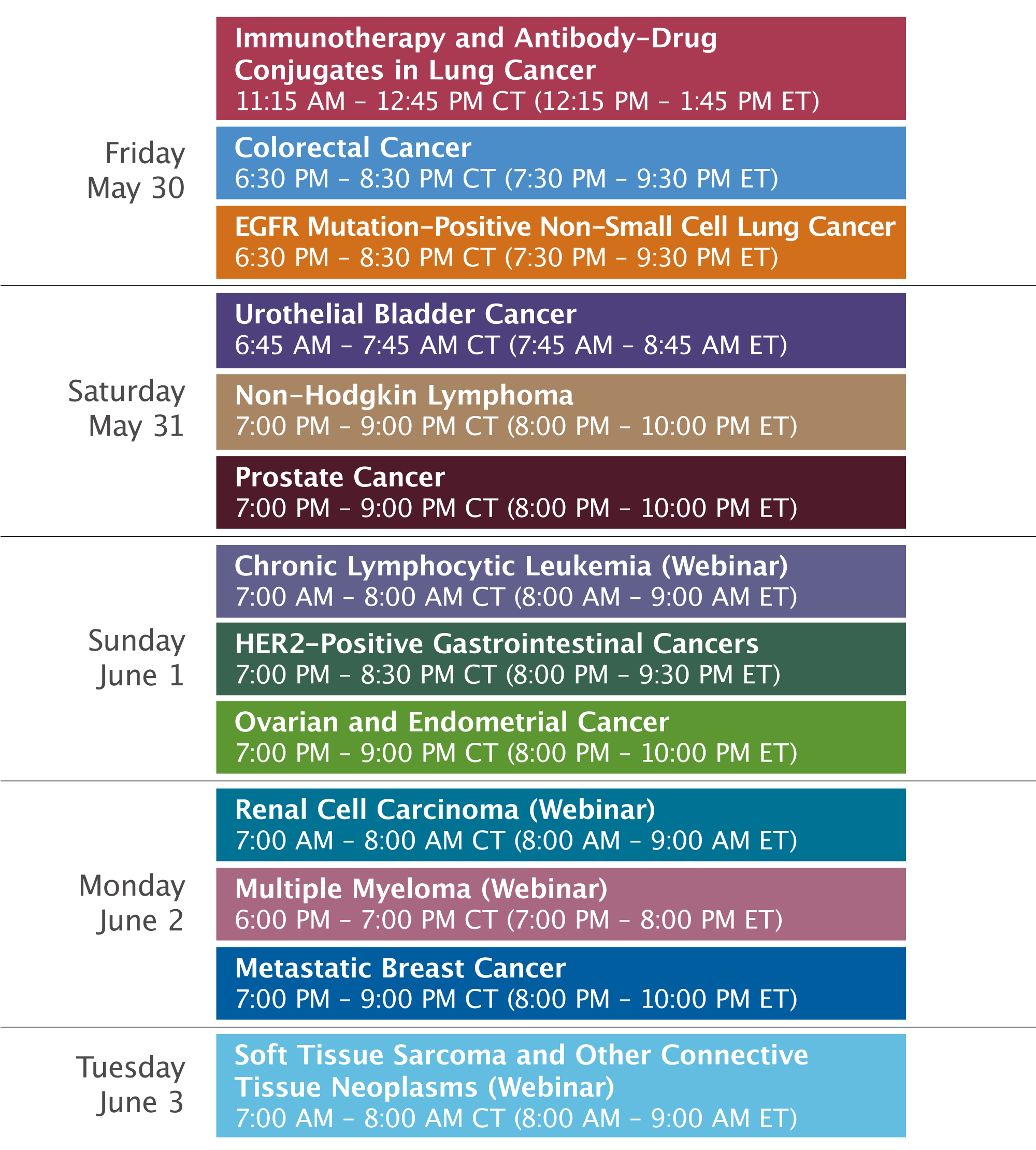 Consensus or Controversy? Clinical Investigators Provide Perspectives on the Current and Future Care of Patients with Chronic Lymphocytic Leukemia
Sunday​, June 1, 20257:00 AM – 8:00 AM CT (8:00 AM – 9:00 AM ET)
Faculty
Catherine C Coombs, MD
William G Wierda, MD, PhD
Moderator
Neil Love, MD
Dr Coombs — DisclosuresFaculty
Dr Wierda — DisclosuresFaculty
Dr Allan — DisclosuresSurvey Participant
Dr Davids — DisclosuresSurvey Participant
Dr Sharman — DisclosuresSurvey Participant
Dr Siddiqi — DisclosuresSurvey Participant
Dr Love — Disclosures
Dr Love is president and CEO of Research To Practice. Research To Practice receives funds in the form of educational grants to develop CME activities from the following companies: Aadi Bioscience, AbbVie Inc, ADC Therapeutics, Alexion Pharmaceuticals, Amgen Inc, Array BioPharma Inc, a subsidiary of Pfizer Inc, Arvinas, Astellas, AstraZeneca Pharmaceuticals LP, Aveo Pharmaceuticals, Bayer HealthCare Pharmaceuticals, BeiGene Ltd, Black Diamond Therapeutics Inc, Blueprint Medicines, Boehringer Ingelheim Pharmaceuticals Inc, Bristol Myers Squibb, Clovis Oncology, Coherus BioSciences, CTI BioPharma, a Sobi Company, Daiichi Sankyo Inc, Eisai Inc, Elevation Oncology Inc, Exact Sciences Corporation, Exelixis Inc, Genentech, a member of the Roche Group, Genmab US Inc, Geron Corporation, Gilead Sciences Inc, GSK, Hologic Inc, ImmunoGen Inc, Incyte Corporation, Ipsen Biopharmaceuticals Inc, Jazz Pharmaceuticals Inc, Johnson & Johnson, Karyopharm Therapeutics, Kite, A Gilead Company, Kura Oncology, Legend Biotech, Lilly, MEI Pharma Inc, Merck, Mersana Therapeutics Inc, Mirati Therapeutics Inc, Mural Oncology Inc, Natera Inc, Novartis, Novartis Pharmaceuticals Corporation on behalf of Advanced Accelerator Applications, Novocure Inc, Nuvalent, Pfizer Inc, Pharmacyclics LLC, an AbbVie Company, Puma Biotechnology Inc, Regeneron Pharmaceuticals Inc, Rigel Pharmaceuticals Inc, R-Pharm US, Sanofi, Seagen Inc, Servier Pharmaceuticals LLC, SpringWorks Therapeutics Inc, Stemline Therapeutics Inc, Syndax Pharmaceuticals, Taiho Oncology Inc, Takeda Pharmaceuticals USA Inc, TerSera Therapeutics LLC, and Tesaro, A GSK Company.
Commercial Support
This activity is supported by an educational grant from Lilly.
Research To Practice CME Planning Committee Members, Staff and Reviewers
Planners, scientific staff and independent reviewers for Research To Practice have no relevant conflicts of interest to disclose.
This educational activity contains discussion of non-FDA-approved uses of agents and regimens. Please refer to official prescribing information for each product for approved indications.
Agenda
Module 1: Selection and Sequencing of Therapy for Relapsed/Refractory (RR) Chronic Lymphocytic Leukemia (CLL) — Dr Wierda 
Module 2: First-Line Therapy for CLL — Dr Coombs
Module 3: Novel Agents and Strategies for RR CLL — Dr Wierda
Module 4: ASCO and EHA 2025
Agenda
Module 1: Selection and Sequencing of Therapy for Relapsed/Refractory (RR) Chronic Lymphocytic Leukemia (CLL) — Dr Wierda 
Module 2: First-Line Therapy for CLL — Dr Coombs
Module 3: Novel Agents and Strategies for RR CLL — Dr Wierda
Module 4: ASCO and EHA 2025
Beyond Covalent BTK Inhibitors and Venetoclax
Regulatory and reimbursement issues aside, what would be your preferred third-line systemic therapy for a 60-year-old patient with double-refractory CLL?Regulatory and reimbursement issues aside, what would be your preferred third-line systemic therapy for an 80-year-old patient with double-refractory CLL?
Beyond Covalent BTK Inhibitors and Venetoclax
Regulatory and reimbursement issues aside, what second-line systemic therapy would you recommend for a 60-year-old patient who has experienced disease progression on a covalent BTK inhibitor and is not a candidate for venetoclax because of comorbidities? Regulatory and reimbursement issues aside, what second-line systemic therapy would you recommend for an 80-year-old patient who has experienced disease progression on a covalent BTK inhibitor and is not a candidate for venetoclax because of comorbidities?
Beyond Covalent BTK Inhibitors and Venetoclax
Regulatory and reimbursement issues aside, what systemic therapy would you recommend next for a 60-year-old patient who has experienced disease progression on venetoclax/obinutuzumab and developed unacceptable tolerability issues (bleeding, arthralgias) on a covalent BTK inhibitor? Regulatory and reimbursement issues aside, what systemic therapy would you recommend next for an 80-year-old patient who has experienced disease progression on venetoclax/obinutuzumab and developed unacceptable tolerability issues (bleeding, arthralgias) on a covalent BTK inhibitor?
In which line of therapy are you currently using pirtobrutinib for your patients with CLL?
Third line
Second line and beyond
Third line
Third line
Third line
Fourth line
Based on current clinical trial data and your personal experience, how would you compare the global efficacy and tolerability/toxicity of pirtobrutinib to those of ibrutinib, acalabrutinib and zanubrutinib for patients with relapsed/refractory CLL?
Efficacy
Tolerability/toxicity
There are not enough available data at this time
Pirtobrutinib has the least toxicity
There are not enough available data at this time
Pirtobrutinib has the least toxicity
About the same
Pirtobrutinib has the least toxicity
There are not enough available data at this time
Pirtobrutinib has the least toxicity
There are not enough available data at this time
Pirtobrutinib has the least toxicity
About the same
Pirtobrutinib has the least toxicity
Based on the published literature and/or your clinical experience, please estimate the percent chance that a patient with CLL who is receiving ibrutinib will experience toxicity during treatment that will require withholding or permanently discontinuing administration. What is the primary toxicity patients experience that leads to withholding this drug/regimen?
Chance of withholding
Chance of discontinuation
Primary toxicity
50%
40%
Cardiac; myalgias/arthralgias
40%
40%
Various
20%
20%
BTKi class effects
40%
20%
Atrial fibrillation
50%
40%
Arthralgias
20%
20%
Arthralgias
BTKi = BTK inhibitor
Based on the published literature and/or your clinical experience, please estimate the percent chance that a patient with CLL who is receiving acalabrutinib will experience toxicity during treatment that will require withholding or permanently discontinuing administration. What is the primary toxicity patients experience that leads to withholding this drug/regimen?
Chance of withholding
Chance of discontinuation
Primary toxicity
15%
10%
Headache
20%
10%
Various
15%
15%
BTKi class effects
20%
10%
Headache
20%
10%
Various
15%
10%
Fatigue
Based on the published literature and/or your clinical experience, please estimate the percent chance that a patient with CLL who is receiving zanubrutinib will experience toxicity during treatment that will require withholding or permanently discontinuing administration. What is the primary toxicity patients experience that leads to withholding this drug/regimen?
Chance of withholding
Chance of discontinuation
Primary toxicity
15%
10%
I’ve not recognized a predominant toxicity yet
20%
10%
Various
15%
15%
BTKi class effects
20%
10%
Hypertension
25%
10%
Various
10%
5%
Fatigue
Based on the published literature and/or your clinical experience, please estimate the percent chance that a patient with CLL who is receiving pirtobrutinib will experience toxicity during treatment that will require withholding or permanently discontinuing administration. What is the primary toxicity patients experience that leads to withholding this drug/regimen?
Chance of withholding
Chance of discontinuation
Primary toxicity
5%
5%
Neutropenia; GI
15%
5%
Various
10%
10%
BTKi class effects
15%
5%
Bleeding
10%
10%
Infection
5%
5%
Bleeding
Select Questions on Chimeric Antigen Receptor (CAR) T-Cell Therapy
Are there any differences in the way you think through eligibility in terms of patient age, comorbidities, et cetera for CAR T-cell therapy versus other available treatments? For patients who are eligible to receive pirtobrutinib and CAR T-cell therapy, which one do you generally recommend first?
Select Questions on CAR T-Cell Therapy
In general, do you use bridging therapy for your patients who are being referred for CAR T-cell therapy? If so, what’s your usual treatment approach?Do you believe patients with RR CLL have been “cured” with CAR T-cell therapy?
Select Questions on CAR T-Cell Therapy
Based on the published literature and/or your clinical experience, what is the chance that a patient with CLL receiving CAR T-cell therapy will experience CRS? What about ICANS?What is your approach to monitoring and managing these toxicities?
At what point in the treatment course are you referring patients with multiregimen-relapsed CLL for consultation regarding CAR T-cell therapy?
Case by case basis; third line for young, fit patients
Depends more on the patient’s clinical situation
After third relapse
At second relapse
When pirtobrutinib treatment is initiated
At second relapse
To approximately how many patients with CLL have you administered lisocabtagene maraleucel (liso-cel) within or outside of a protocol setting?
0
25
0
0
4
~30
Selection and Sequencing of Therapy for Relapsed/Refractory CLLJune 1, 2025
William G. Wierda MD, PhD
Professor of Medicine
Section Head, CLL
Department of Leukemia
U.T. M.D. Anderson Cancer Center
Houston, TX  USA
Targeted Therapy Sequencing for CLL
Factors affecting timelines:
Age
Del(17p) / TP53-m
IGHV-MS / Del(11q)
Complex karyotype
cBTKi + BCL2i not included here
Double Exposed vs. Double Refractory:
Exposed ≠ Refractory
Refractory=progression on treatment
Years
Selected First-line Phase III Trials in CLL
# enrolls both frontline and R/R BTK-naïve CLL
Differentiated Kinase Inhibition Profile
Irreversible(covalent)
Reversible(non-covalent)
n/a=not available
* Determined with vecabrutinib free base (also relevant for SRC and EGFR)
# Activated (also relevant for LCK)
1 Neuman et al., ASH 2016
2 Honigberg et al., PNAS 2010
3 Byrd et al., NEJM 2016
4 Tam et al., ASH 2016 
5 Eathiraj et al., Pan Pacific Lymphoma Conference 2016
6 Brandhuber et al., SOHO 2018
7 Zhang et al, EHA 2018
Pirtobrutinib is a Highly Selective, Non-Covalent (Reversible) BTK Inhibitor
Pirtobrutinib may stabilize/maintain BTK in a closed inactive conformation11
Highly selective for BTK8-9
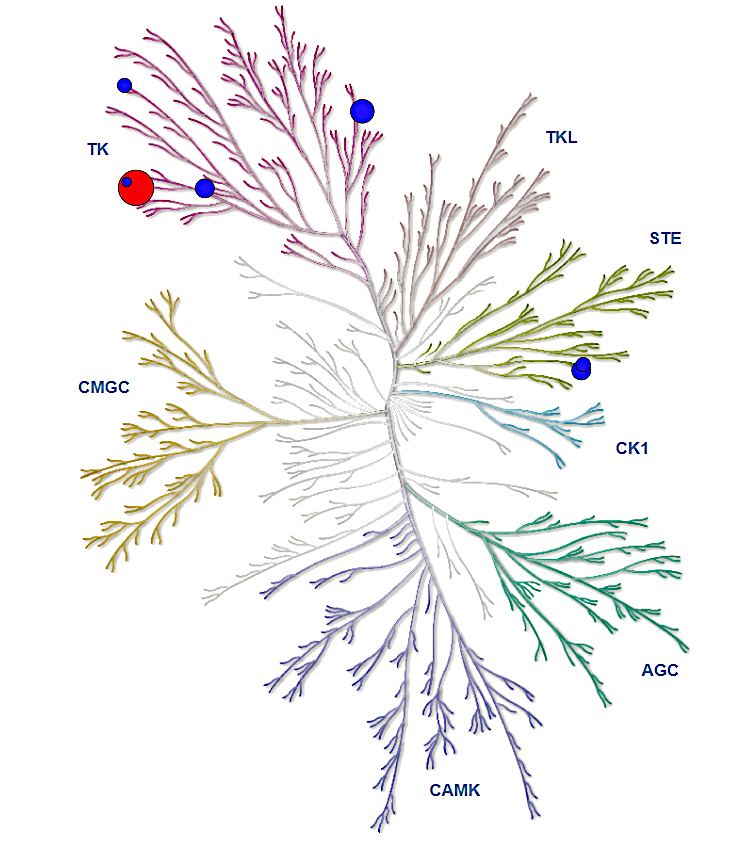 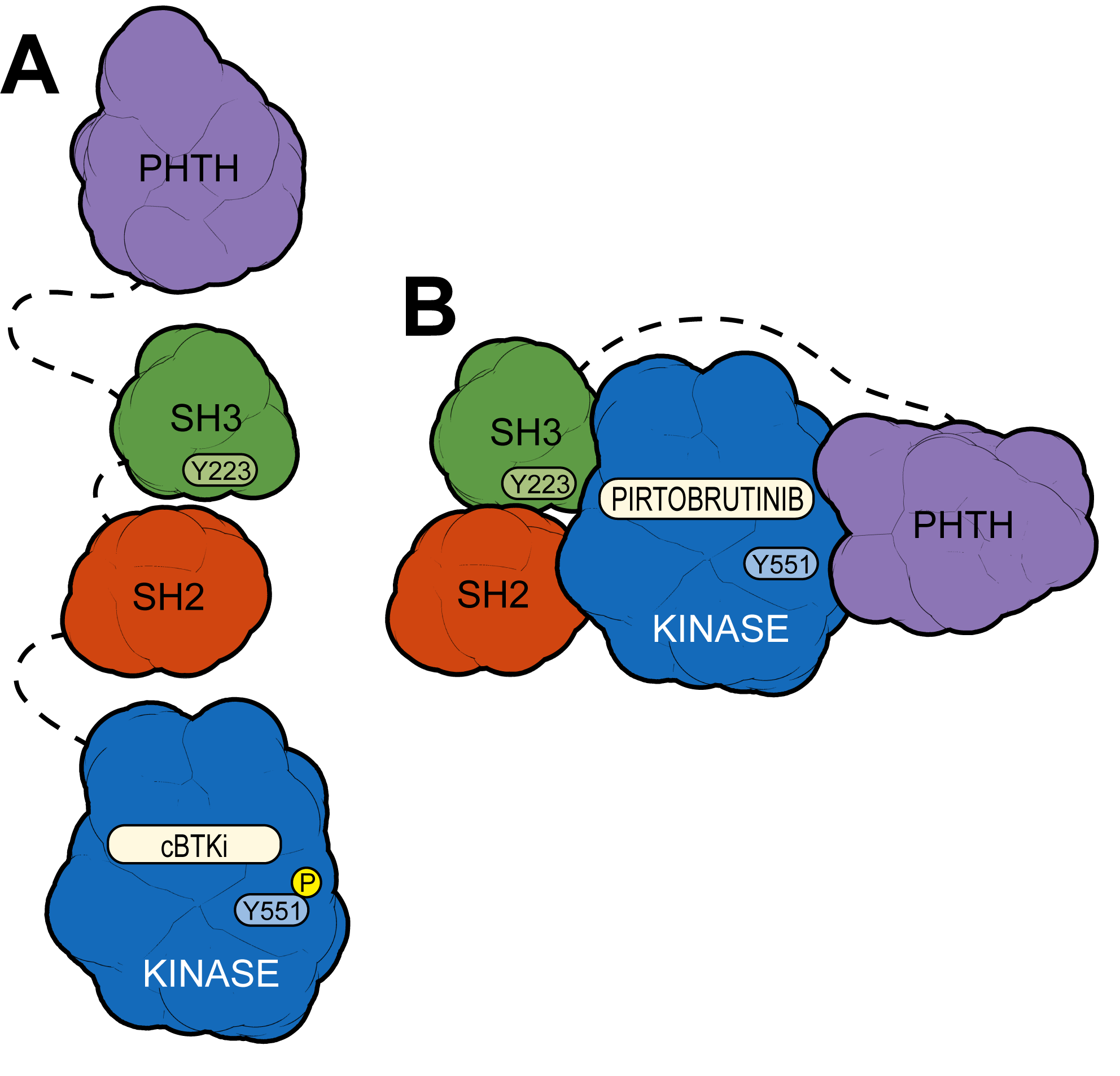 BTK
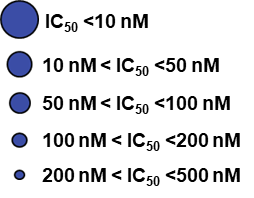 Plasma exposures exceeded BTK IC90 
throughout dosing interval
IC50 <10 nM
10 nM < IC50 <50 nM
50 nM < IC50 <100 nM
In contrast to cBTKi (A), pirtobrutinib (B) appears to stabilize BTK in a closed, inactive conformation, blocking access to upstream kinases and phosphorylation of Y551,​ thus inhibiting scaffolding interactions that support kinase-independent BTK signaling11
Pirtobrutinib is approved in the USA to treat relapsed or refractory MCL after at least two lines of systemic therapy, including prior BTK inhibitor10
Inhibits both WT and C481-mutant BTK with equal low nM potency in in vitro models11 and CLL cells12
Steady state plasma exposure corresponding to 96% BTK target inhibition and a pirtobrutinib-BTK binding complex half-life of about 2 hrs
100 nM < IC50 <200 nM
200 nM < IC50 <500 nM
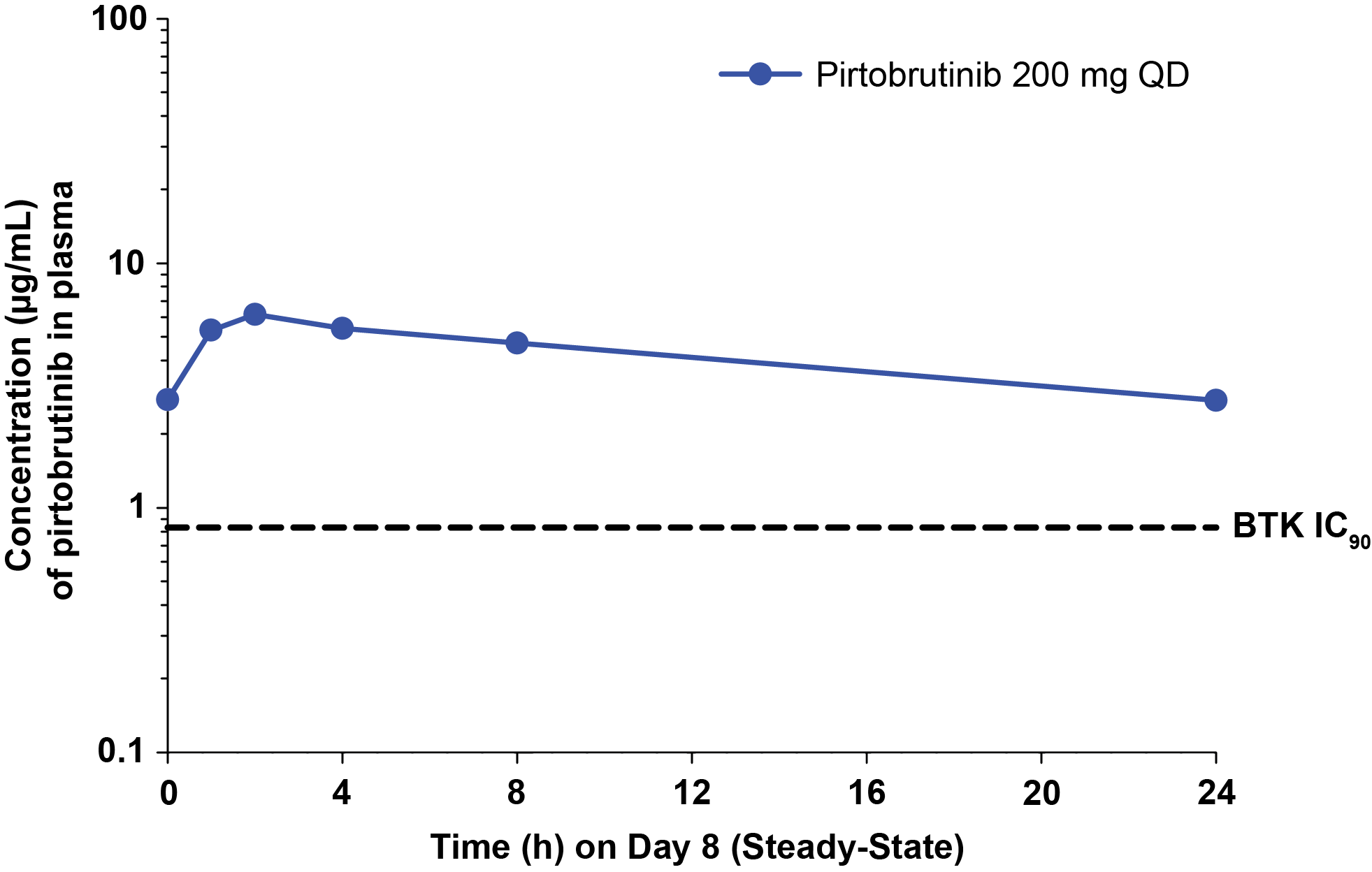 8Mato et al, Lancet 2021. 9Brandhuber et al. Clin Lymphoma Myeloma Leuk 2018.10 Pirtobrutinib [Prescribing Information]. Indianapolis, IN: Eli Lilly and Company, 2023. 11Gomez et al. Blood.2023. 12 Aslan B et al. Blood Cancer J 2022.
Pirtobrutinib:Progression-Free Survival in CLL/SLL Patients who Received Prior BTKi Treatment
Prior BTKi and BCL2i patients
Median prior lines = 5
All prior BTKi patients
Median prior lines = 3
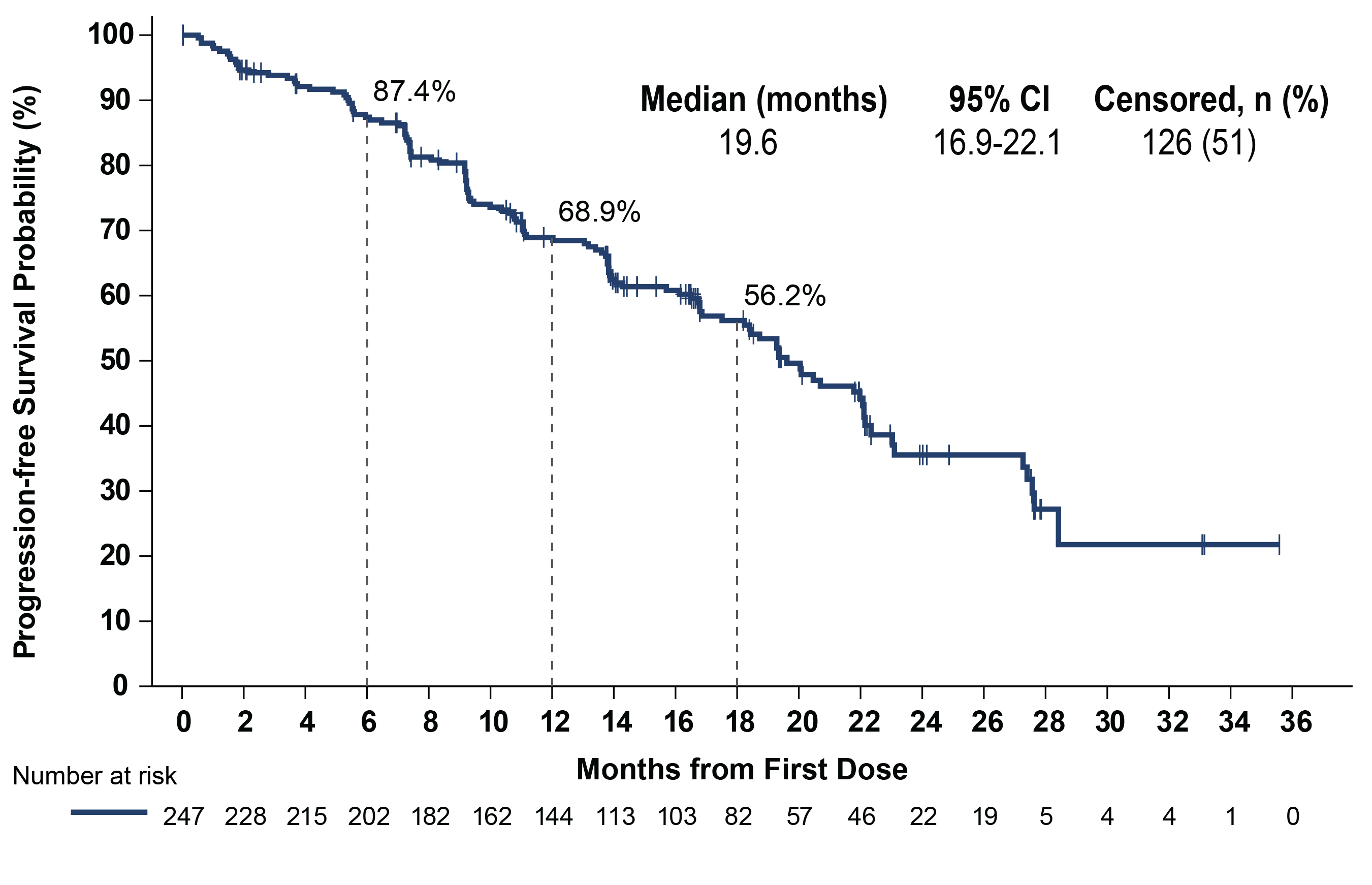 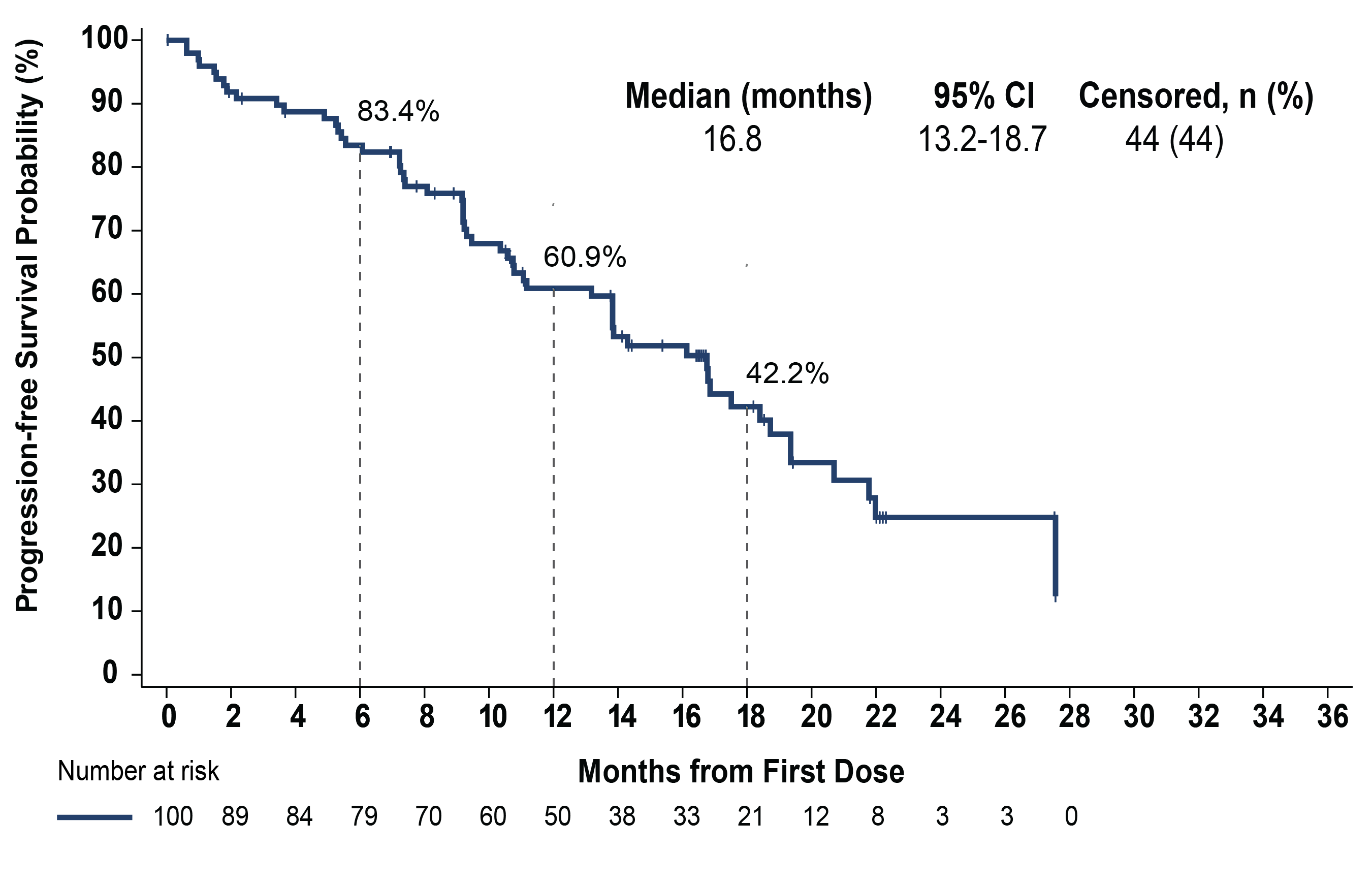 Median follow-up of 19.4 months for patients who received prior BTKi
Median follow-up of 18.2 months for patients who received prior BTKi and BCL2i
Data cutoff date of 29 July 2022. Response status per iwCLL 2018 according to independent review committee assessment.
Mato et al. ASH 2022, Abstract #961
Pirtobrutinib:Progression-Free Survival in CLL/SLL Subgroups
BTK C481 mutation statusa,b
Age
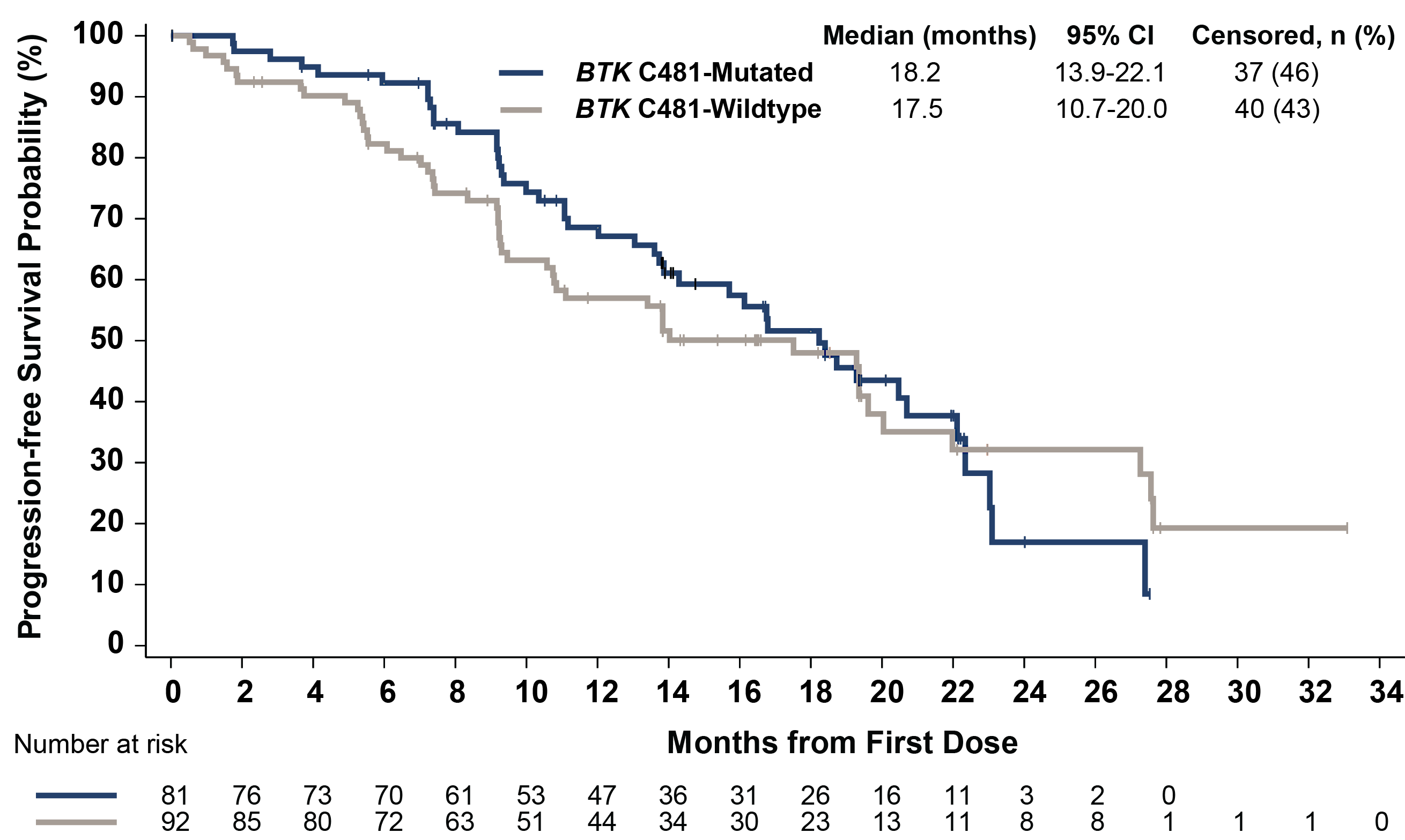 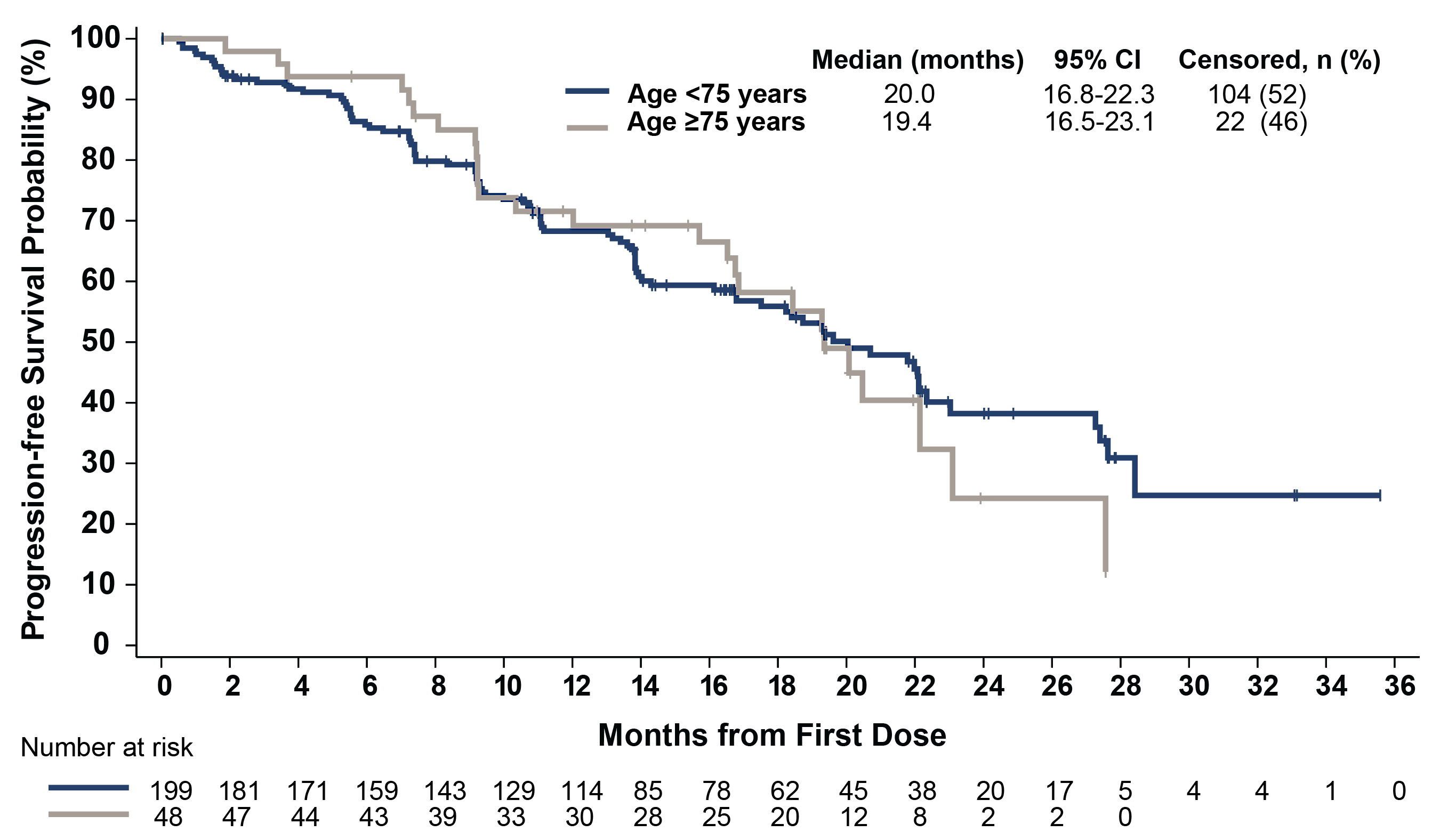 del(17p) and/or TP53 mutationa
Prior BTKi, CIT, BCL2i, and PI3Ki therapy
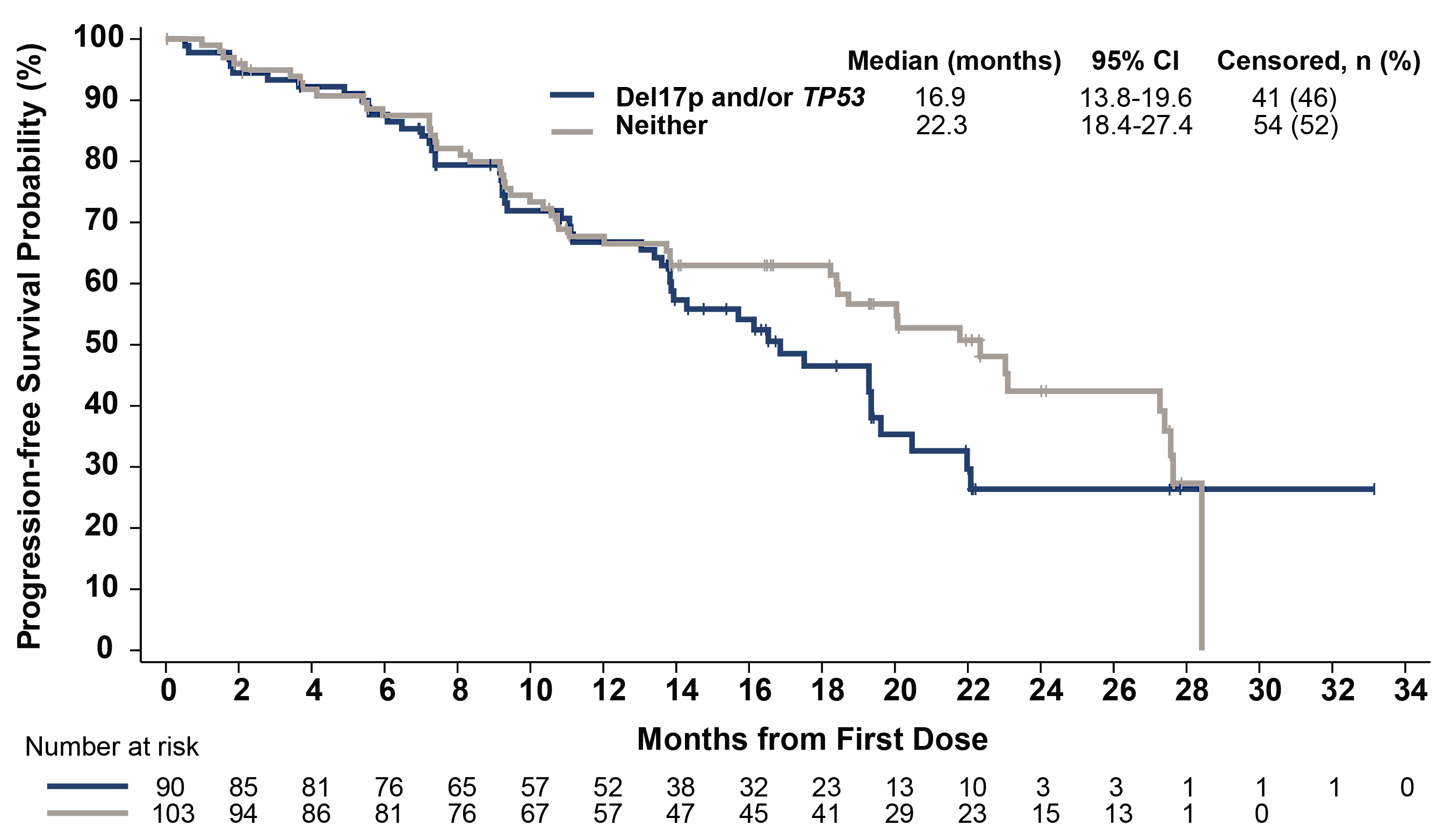 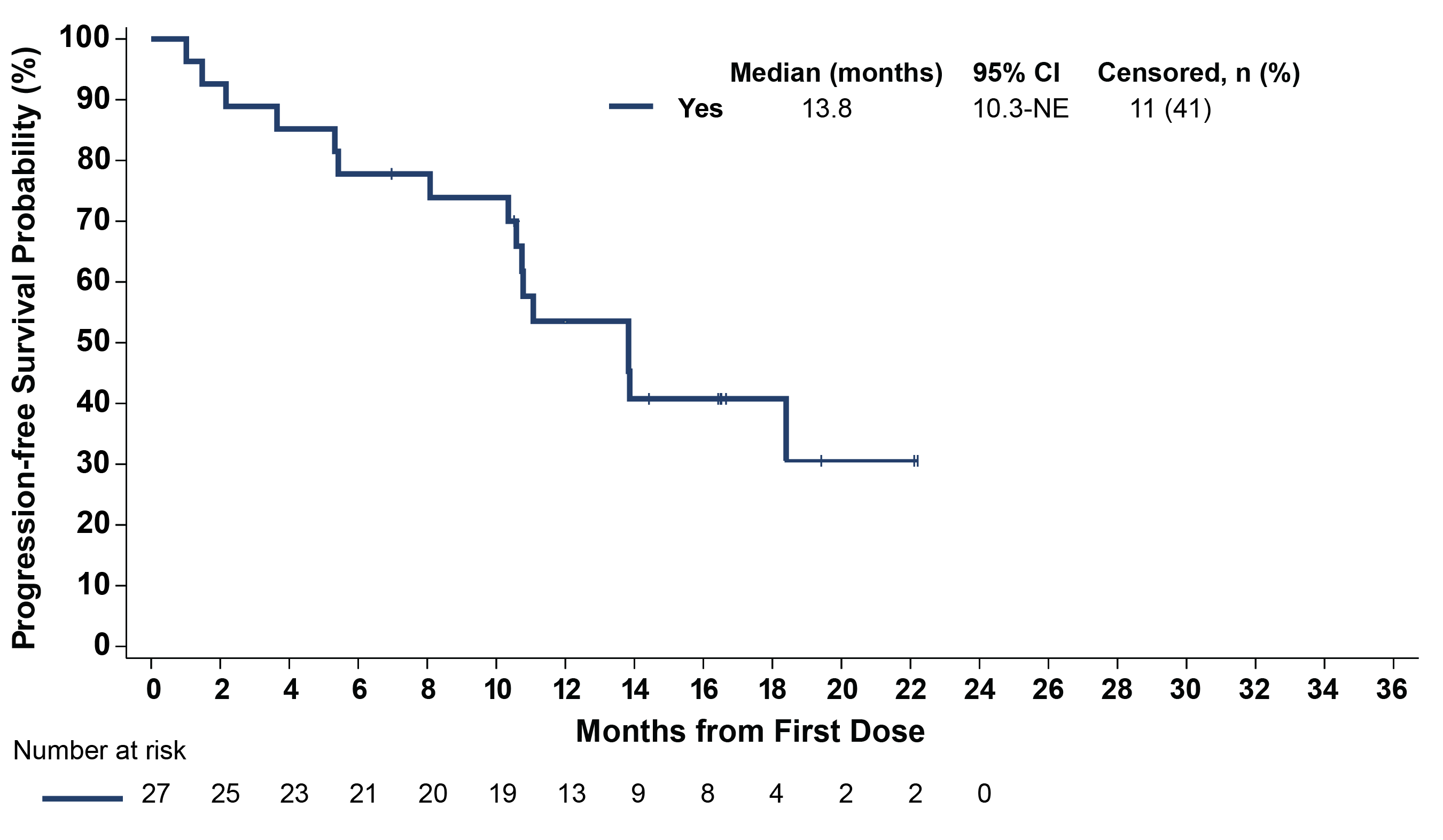 Data cutoff date of 29 July 2022. Response status per iwCLL 2018 according to independent review committee assessment. aBTK C481 mutation status, del(17p), and TP53 mutation status were centrally determined and based on pre-treatment samples. bPatients with available mutation data who progressed on any prior BTKi.
Mato et al. ASH 2022, Abstract #961
BRUIN CLL-321: Study Design
Pirtobrutinib Monotherapy
200mg PO QD
Patients with CLL/SLL previously treated with cBTKi
Stratified by:
17p deletion (yes/no)
Prior venetoclax (yes/no)
R
1:1
Optional Crossover (PD confirmed by IRC)d
IdelaR/BR
Idelalisib + Rituximaba

Bendamustine + Rituximabb,c
Key Endpoints
Key Eligibility
Primary Endpoint: PFS assessed by IRC
PFS assessed by investigator
Event-Free Survival
Time to Next Treatment
Overall survival
Safety
Age ≥18 
ECOG PS 0-2
Confirmed CLL/SLL requiring treatment per iwCLL 2018
Prior cBTKi required
No limit on prior lines of therapy
Prior history of atrial fibrillation allowed
Treatment was given in 28-day cycles. PFS assessed based on iwCLL2018.  aIdelalisib dosed at 150mg PO BID. Day 1 of cycle 1, first dose of rituximab at 375 mg/m2, next 4 infusions at 500 mg/m2 every 2 weeks, next 3 infusions at 500 mg/m2 every 4 weeks. bBendamustine (70 mg/m2 ) administered IV D1, D2 of cycles 1-6. cDay 1 of cycle 1, first dose of rituximab at 375 mg/m2, next 5 infusions day 1 of cycle 2 through cycle 6 at 500 mg/m2. dEligible patients receiving investigator’s choice of IdelaR/BR  could crossover to receive pirtobrutinib monotherapy upon confirmation of PD by IRC per protocol. Abbreviations: BID, twice daily; BR, bendamustine + rituximab; cBTKi, covalent Bruton tyrosine kinase inhibitor; CLL, chronic lymphocytic leukemia; ECOG PS, Eastern Cooperative Oncology Group Performance Status; IdelaR, idelalisib + rituximab; IRC, Independent Review Committee; iwCLL, international workshop on chronic lymphocytic leukemia; mg, milligram; PD, progressive disease; PFS, progression-free survival; PO, by mouth; QD, once daily; R, randomized; SLL, small lymphocytic lymphoma.
Sharman, et al., ASH 2024, Abstract #886
[Speaker Notes: Eligible patients had relapsed CLL, previously treated with a covalent BTK inhibitor, meeting IWCLL criteria for initiation of therapy.  There were no limits on number of prior regimens or history of atrial fibrillation.

Subjects were randomly assigned 1:1 to receive either pirtobrutinib or investigators choice of idelalisib or bendamustine – administered with concurrent rituximab.
Patients were stratified based upon presence or absence of TP53 abnormality and receipt of prior venetoclax.

The primary endpoint of the study was progression free survival by IRC.  Key secondary endpoints included investigator assessed PFS, EFS, TNT, OS, and safety outcomes]
BRUIN CLL-321: IRC-Assessed Progression-free Survival
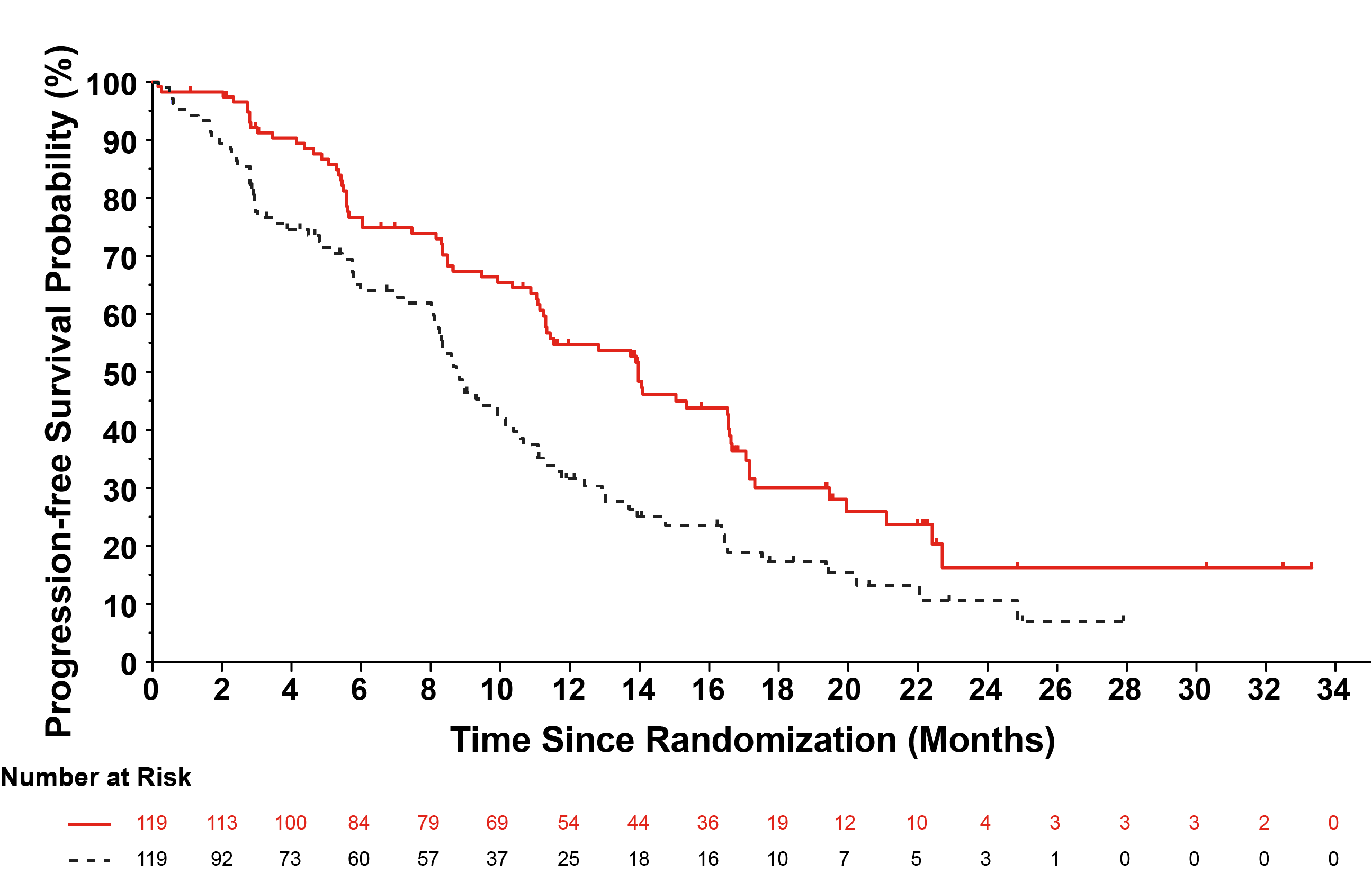 Pirtobrutinib
n=119
IdelaR/BR
n=119
Pirtobrutinib
Study met primary endpoint at earlier data cut (Aug 2023)
IRC HR=0.58 (95% CI 0.38- 0.89); p = 0.01
IdelaR/BR
Pirtobrutinib reduced risk of progression or death by 46% according to IRC assessment
*nominal p-value. Abbreviations: BR, bendamustine + rituximab; CI, confidence interval; HR, hazard ratio (pirtobrutinib vs. IdelaR/BR); IdelaR, idelalisib + rituximab; IRC, Independent Review Committee; mo, months; PFS, progression-free survival.
Sharman, et al., ASH 2024, Abstract #886
[Speaker Notes: IRC assessed PFS is shown here with a median of 14 months versus 8.7 months for pirtobrutinib vs IC respectively for a hazard ratio of 0.54 and a P value of 0.0002 at this final data cut.  Pirtobrutinib reduced the risk of progression or death by 46%.

The shape of the curves, which is step-wise for pirto and continuous for the control arm suggest that many pirtobrutinib events were asymptomatic progressions determined by protocol mandated routine CT scans whereas many control arm PD events were clinically symptomatic and occurred between regularly scheduled scans

As routine asymptomatic scan surveillance is not standard in CLL, these IRC PFS data should be interpreted in the context of additional endpoints such as EFS, and time to next treatment or death]
BRUIN CLL-321: Time to Next Treatment or Death in Venetoclax Naïve and Treated Patients​
Pirtobrutinib
n=119
Pirtobrutinib
n=119
IdelaR/BR
n=119
IdelaR/BR
n=119
Venetoclax Naïve
n=59/arm
Venetoclax Treated
n=60/arm
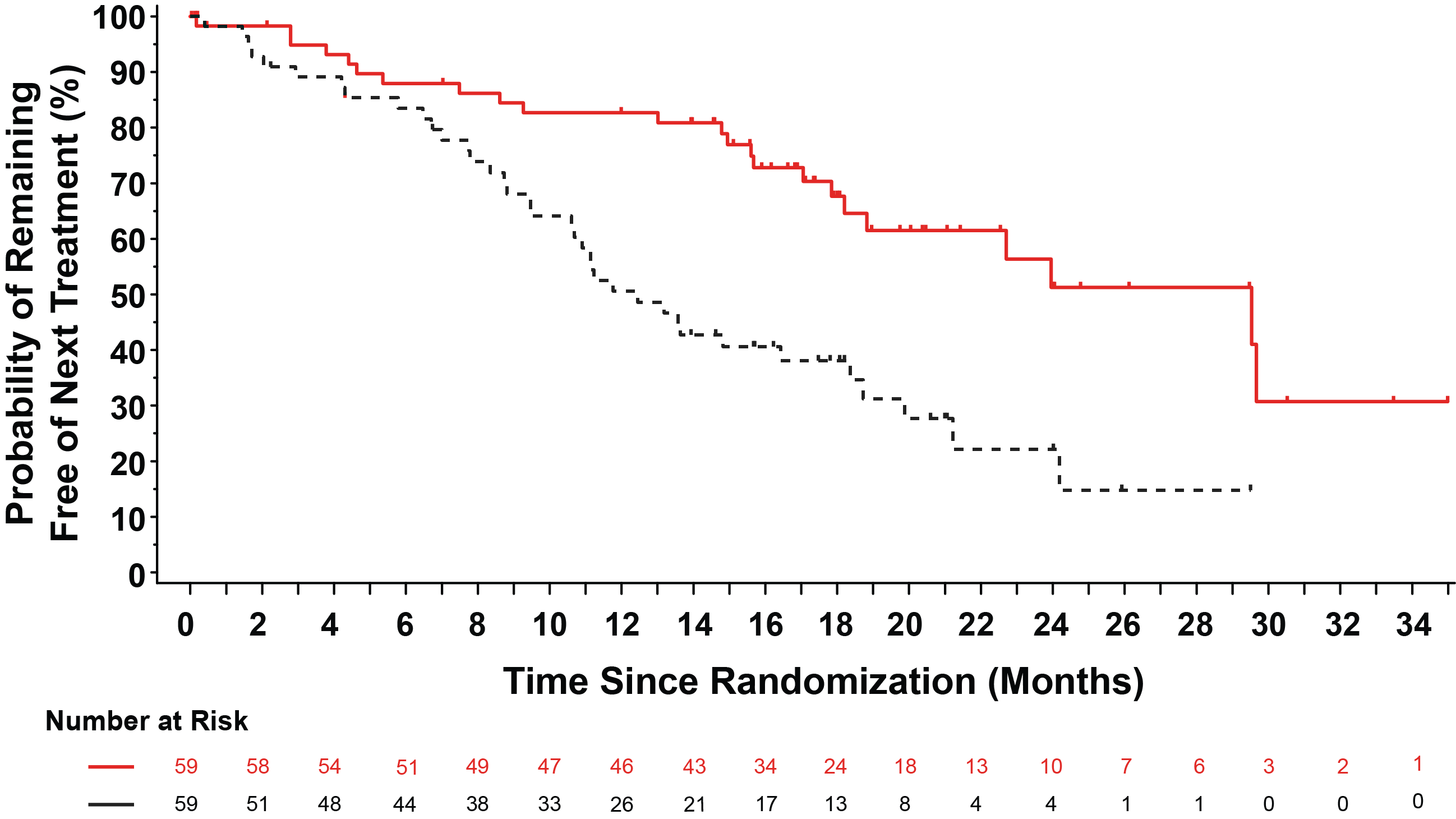 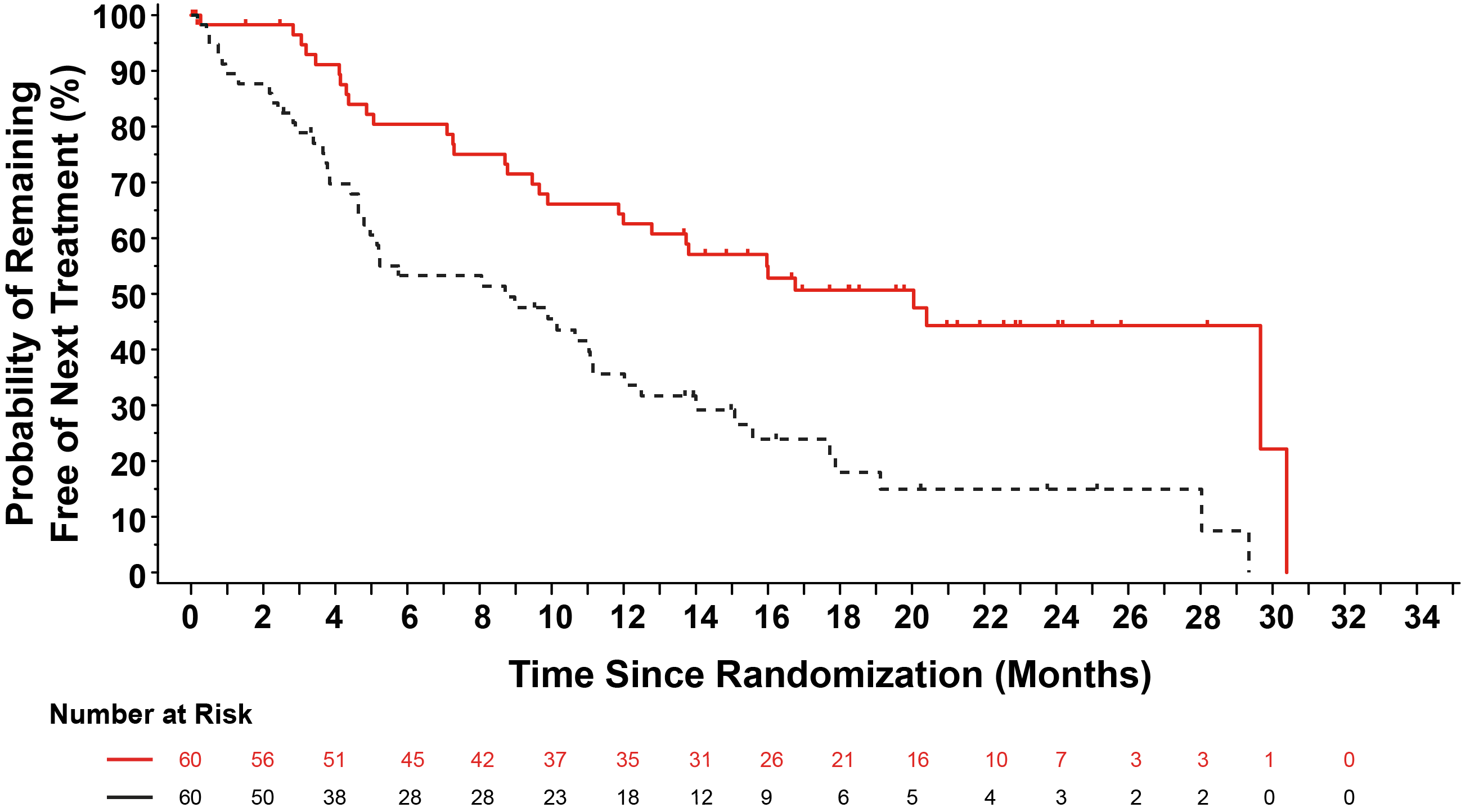 Pirtobrutinib
Pirtobrutinib
IdelaR/BR
IdelaR/BR
*nominal p-value. Abbreviations: BR, bendamustine + rituximab; CI, confidence interval; HR, hazard ratio; IdelaR, idelalisib + rituximab; IRC, independent review committee; mo, months; TTNT, time to next treatment.
Sharman, et al., ASH 2024, Abstract #886
[Speaker Notes: We evaluated the TTNTD according to prior venetoclax exposure. The effect size is robust in both subsets, and pirtobrutinib was able to delay subsequent treatment or death for over 2 1/2 years in venetoclax naive patients]
BRUIN CLL-321: Overall Survival
IdelaR/BR
n=119
Pirtobrutinib
n=119
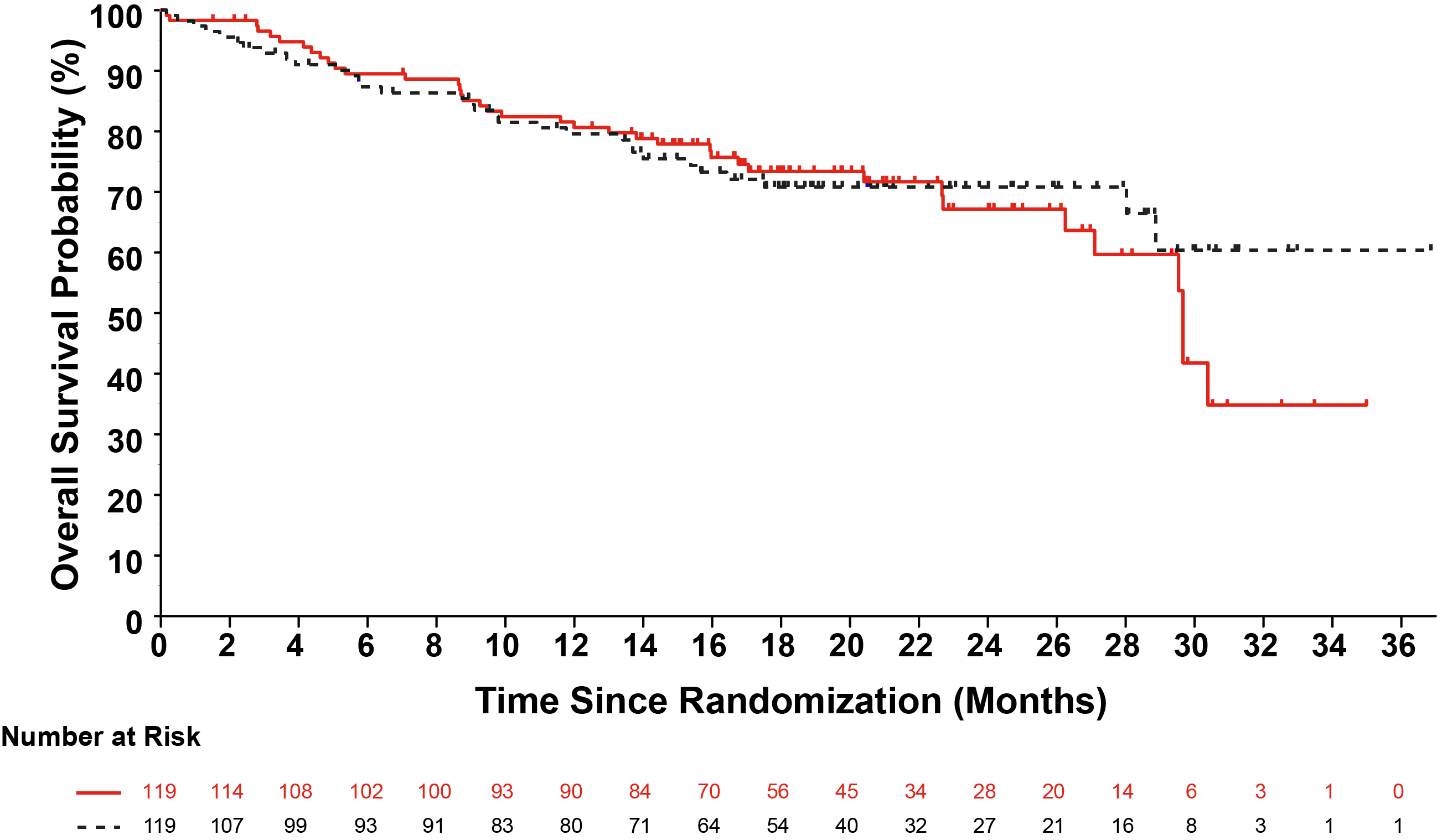 Pirtobrutinib
IdelaR/BR
Crossover Rate*: 76% (50/66)
IPCW crossover adjusted OS analysis:
    HR 0.89 (95%CI, 0.52-1.53)
Two-stage AFT crossover adjusted OS analysis:
    HR 0.77 (95%CI, 0.45-1.26)
Overall survival follow-up limited and confounded by high rate of post-progression crossover
*Defined as patients with investigator-defined PD events other than death. Abbreviations: BR, bendamustine + rituximab; CI, confidence interval; IdelaR, idelalisib + rituximab; IPCW, inverse-probability-of-censoring weighting; AFT, adjusted for treatment; mo, months; NE, not estimable; NR, not reached; OS, overall survival.
Sharman, et al., ASH 2024, Abstract #886
[Speaker Notes: The study was not powered to detect a difference in overall survival, which is shown is shown here.  With relatively short follow up, no differences were demonstrated, however this analysis was confounded by over ¾ of subjects who crossed over to subsequent pirtobrutinib from investigators choice therapy.

Sensitivity analysis with adjustments for crossover demonstrated numerically improved although not statistically significant outcomes for patients treated with pirtobrutinib,]
Adverse Events of Special Interest (AESI)
BRUIN CLL-321: Adverse Events of Interest for Pirtobrutinib
a2 of 3 patients with atrial fibrillation had a past medical history of atrial fibrillation
Overall pirtobrutinib AESI rates were comparable to those seen in the Phase 1/2 BRUIN Study5
5Mato et al.NEJM 2023;389:33-44.
Sharman, et al., ASH 2024, Abstract #886
[Speaker Notes: Adverse events of special interest common to BTK agents are shown here. 

Notably, subjects with atrial arrhythmias were not excluded from participation and cumulative event rates remained low.  Furthermore, 2 of 3 subjects with treatment emergent atrial fibrillation had a history of prior a. fib.  Hypertension was infrequent.]
BRUIN CLL-322: A phase 3 open-label, randomized study of fixed duration pirtobrutinib plus venetoclax and rituximab versus venetoclax and rituximab in previously treated chronic lymphocytic leukemia/small lymphocytic lymphoma
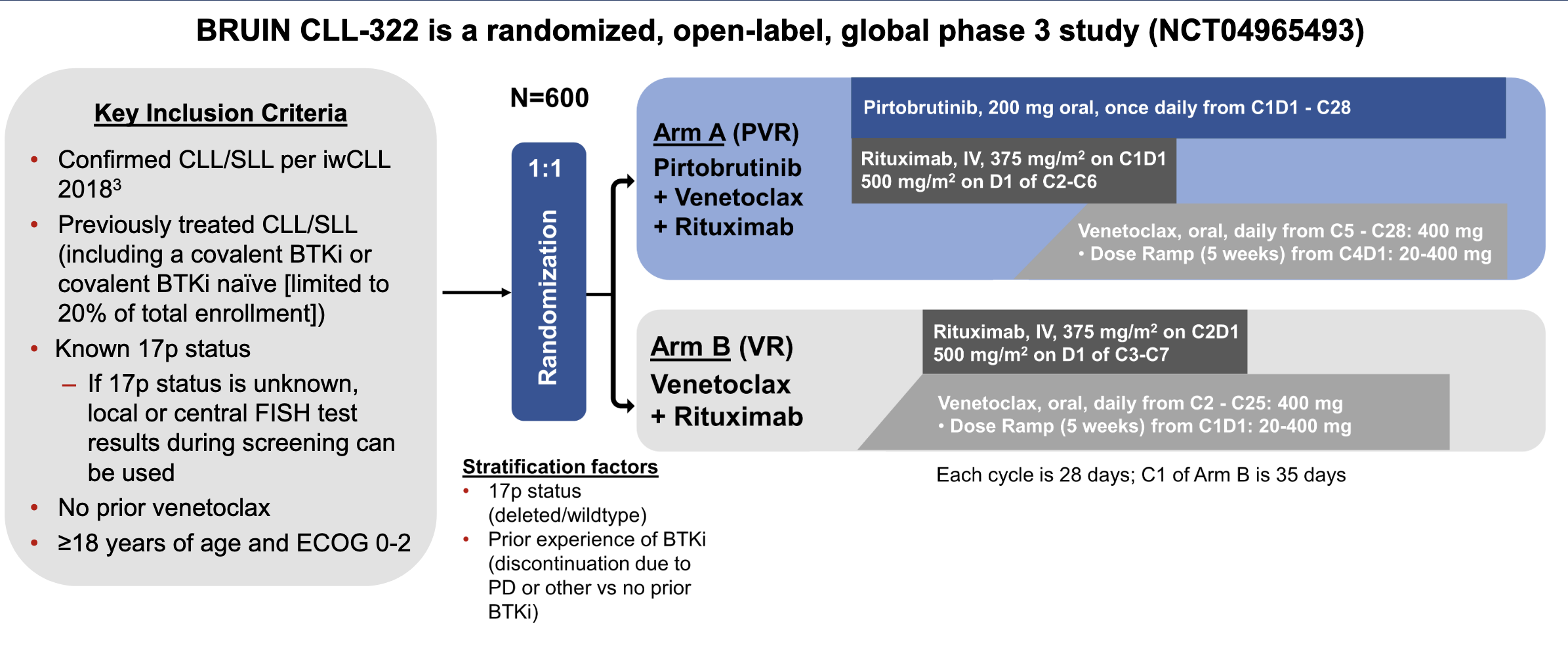 Primary endpoint: PFS
Secondary endpoints: ORR, OS, TTNT, EFS, Safety, PROs
Eyre TA et al. ASCO 2023; Abstract TPS7583.
Mato AR et al. ASH 2021; Abstract 3742.
BRUIN CLL-314: A phase 3, open-label, randomized study of pirtobrutinib versus ibrutinib in patients with CLL/SLL
Primary Endpoints 
– To establish non-inferiority of pirtobrutinib versus ibrutinib by comparing the overall
response rate per iwCLL 20182 criteria as assessed by IRC

Key Secondary Endpoints 
– To determine the superiority of pirtobrutinib versus ibrutinib with respect to
IRC-assessed event-free survival and progression-free survival
Escalón MP et al. iwCLL 2023; Abstract 1548596.
BRUIN CLL-313: A phase 3 open-label, randomized study of pirtobrutinib versus bendamustine plus rituximab in untreated patients with CLL/SLL
Jurczak W et al. ASH 2021; Abstract 3732.
Cardiovascular Toxicity with BTKi
NG J et al. American College of Cardiology, 16 Aug, 2023.
TRANSCEND CLL 004: Demographics & Baseline
Median (range) ibrutinib exposure was 34 days (15—188) before and 95 days (6—1517) after liso-cel in the total combination-treated set
Liso-cel was manufactured for 63/65 (97%) patients in the leukapheresed set
Median (range) time from leukapheresis to liso-cel availability was 25 (17—79) days (n = 62)
aIncludes patients who progressed on a BTKi and met 1 of the following criteria: 1) discontinued venetoclax due to disease progression or intolerability and the patient’s disease met indications for further treatment per iwCLL 2018 criteria or 2) failed to achieve an objective response within 3 months of initiating therapy; bAt least 3 chromosomal aberrations; cAt least 1 lesion with a longest diameter ≥ 5 cm; dForty-seven patients at DL2 and 51 patients in the total combination-treated set had SPD measurements; eIncluded other anticancer therapies in addition to concurrent ibrutinib treatment given for disease control during liso-cel manufacturing. IGHV, immunoglobulin heavy-chain variable region; LDC, lymphodepleting chemotherapy; SPD, sum of the product of perpendicular diameters.
Wierda W, et al. ASH 2024 TRANSCEND CLL 004: Liso-cel + Ibrutinib Cohort [Abstract #887]
Efficacy outcomes: response by investigator and uMRD4
Median (IQR) on-study follow-up (including LTFU): 24.8 months (14.2—34.6)
Median (range) time to first response: 1 month (0.9—6.0)
Median (range) time to first CR/CRi: 3 months (0.9—12.1)
ORR
86%
95% CI, 74—94
Response by INV
uMRD4 rate
96%
95% CI, 78—100
96%
95% CI, 78—100
CR/CRi rate 45%
95% CI, 31—60
86%
95% CI, 74—94
84%
95% CI, 71—93
n = 44
Patients with uMRD4, %
n = 23
n = 22
n = 22
n = 44
n = 22
n = 22
n = 43
n = 44
n = 43
n = 4
n = 4
n = 3
n = 3
DL2 + ibrutinib set (n = 51)
aForty-nine patients (22 with CR/CRi) were evaluable for MRD in marrow.
Wierda W, et al. ASH 2024 TRANSCEND CLL 004: Liso-cel + Ibrutinib Cohort [Abstract #887]
Progression-free survival by best overall response at DL2
Median (95% CI) follow-up for PFS: 24.3 months (23.7—35.5)
100
90
80
% progression free (95% CI)
CR/CRi
70
60
All DL2 patients
Progression-free survival, %
50
24.2 (11.9—42.3)
31.4 (20.1—NR)
NR (29.6—NR)
40
30
20
3.2 (0.8—NR)
PR/nPR
10
Nonresponders
0
0
6
12
18
24
30
36
42
48
54
Time from liso-cel infusion, months
No. at risk
CR/CRi
23
23
22
20
12
7
5
4
2
0
PR/nPR
21
17
14
7
6
5
3
2
1
0
Nonresponders
7
0
0
0
0
0
0
0
0
0
All DL2 patients
51
40
36
27
18
12
8
6
3
0
Data on KM curves are expressed as median (95% CI). No formal landmarking analyses were conducted.
Wierda W, et al. ASH 2024 TRANSCEND CLL 004: Liso-cel + Ibrutinib Cohort [Abstract #887]
Overall survival by best overall response at DL2
Median (95% CI) follow-up for OS: 26.8 months (24.1—31.6)
100
90
CR/CRi
80
70
% survival (95% CI)
60
Overall survival, %
50
All DL2 patients
42.3 (25.4—NR)
NR (27.5—NR)
NR (27.5—NR)
40
30
Nonresponders
PR/nPR
20
10.9 (3.6—NR)
10
0
0
6
12
18
24
30
36
42
48
54
Time from liso-cel infusion, months
No. at risk
CR/CRi
23
23
23
22
17
9
6
5
2
0
PR/nPR
21
20
18
15
12
6
4
2
1
0
Nonresponders
7
3
1
1
0
0
0
0
0
0
All DL2 patients
10
51
46
42
38
29
15
7
3
0
Data on KM curves are expressed as median (95% CI). No formal landmarking analyses were conducted.
Wierda W, et al. ASH 2024 TRANSCEND CLL 004: Liso-cel + Ibrutinib Cohort [Abstract #887]
Safety: incidence of CRS and NEs
14%
grade 1 (n = 8)
80%
41%
36%
grade 1 (n = 20)
CRSa,b
16%
grade 2 (n = 9)
NEsa,c
any grade
(n = 45)
41%
grade 2 (n = 23)
any grade
(n = 23)
9%
grade 3 (n = 5)
4%
grade 3 (n = 2)
2%
grade 4 (n = 1)
No grade 4 or 5 events
No grade 5 events
aSummed percentages for grouped grades within each graph may not equal the any-grade percentage due to rounding; bCRS was graded based on Lee 2014 criteria; cNEs were defined as –INV-identified neurological AEs related to liso-cel.
Wierda W, et al. ASH 2024 TRANSCEND CLL 004: Liso-cel + Ibrutinib Cohort [Abstract #887]
Agenda
Module 1: Selection and Sequencing of Therapy for Relapsed/Refractory (RR) Chronic Lymphocytic Leukemia (CLL) — Dr Wierda 
Module 2: First-Line Therapy for CLL — Dr Coombs
Module 3: Novel Agents and Strategies for RR CLL — Dr Wierda
Module 4: ASCO and EHA 2025
Regulatory and reimbursement issues aside, outside of a clinical trial, have you or would you administer a BTKi inhibitor in combination with venetoclax +/- an anti-CD20 antibody as first-line treatment for CLL? If you were going to administer a BTKi in combination with venetoclax +/- an anti-CD20 antibody as first-line treatment for CLL, which would be your preferred BTKi?
BTK inhibitor + venetoclax +/- anti-CD20 antibody
Preferred BTK inhibitor
I have
Acalabrutinib
I have
Ibrutinib
I have
Zanubrutinib
I have
Acalabrutinib
I haven’t but would for the right patient
Acalabrutinib
I haven’t but would for the right patient
Zanubrutinib
Regulatory and reimbursement issues aside, in what specific clinical situations would you prefer to administer the time-limited regimen of a BTK inhibitor in combination with venetoclax with or without an anti-CD20 antibody as first-line therapy for CLL?
AV: pt desiring time limited but prefers all oral AVO: pt desiring time limited with higher-risk markers
This is my preferred first-line treatment approach
Bulky unmutated IGHV del(17p) or del(11q) CLL
AV: older pts/those with comorbidities and low-risk genetics
AVO: younger or fit pts/those with higher-risk genetics desiring time-limited therapy
Bulky nodes, higher risk for TLS, patient preference
Younger patient, high-risk cytogenetics, desire for fixed-duration therapy but not keen on multiple infusions
AV = acalabrutinib and venetoclax; AVO = acalabrutinib, venetoclax and obinutuzumab; TLS = tumor lysis syndrome
Regulatory and reimbursement issues aside, and assuming equal access to acalabrutinib, zanubrutinib and pirtobrutinib, in general, which BTK inhibitor would you prefer to administer as first-line treatment for CLL?
Zanubrutinib
Acalabrutinib or zanubrutinib
Zanubrutinib
Acalabrutinib
Zanubrutinib
Zanubrutinib
Regulatory and reimbursement issues aside, what would be your preferred initial regimen for a patient with CLL and an IGHV mutation and no del(17p) or TP53 mutation requiring treatment?
60-year-old patient
80-year-old patient
Venetoclax + obinutuzumab
Venetoclax + obinutuzumab
Venetoclax + obinutuzumab
Venetoclax + obinutuzumab
Venetoclax + obinutuzumab
Zanubrutinib
Venetoclax + obinutuzumab
Venetoclax + obinutuzumab
Venetoclax + obinutuzumab
Venetoclax + obinutuzumab
Venetoclax + obinutuzumab
Venetoclax + obinutuzumab
Regulatory and reimbursement issues aside, what would be your preferred initial regimen for a patient with CLL and no IGHV mutation or del(17p) or TP53 mutation requiring treatment?
60-year-old patient
80-year-old patient
Venetoclax + obinutuzumab
Zanubrutinib
Ibrutinib + venetoclax
Acalabrutinib + venetoclax; acalabrutinib + venetoclax + obinutuzumab
Zanubrutinib
Zanubrutinib + venetoclax + obinutuzumab
Venetoclax + obinutuzumab
Venetoclax + obinutuzumab
Acalabrutinib + obinutuzumab
Zanubrutinib
Venetoclax + obinutuzumab
Zanubrutinib
Regulatory and reimbursement issues aside, what would be your preferred initial regimen for a patient with CLL and no IGHV mutation but with a del(17p) or TP53 mutation requiring treatment?
60-year-old patient
80-year-old patient
Zanubrutinib
Zanubrutinib
Ibrutinib + venetoclax
Acalabrutinib or zanubrutinib
Zanubrutinib
Zanubrutinib + venetoclax + obinutuzumab  zanubrutinib
Zanubrutinib
Zanubrutinib
Zanubrutinib + venetoclax
Zanubrutinib
Zanubrutinib + venetoclax
Zanubrutinib
First-line therapy for chronic lymphocytic leukemia
Callie Coombs, MD
Associate Clinical Professor
University of California Irvine
What do the guidelines say?
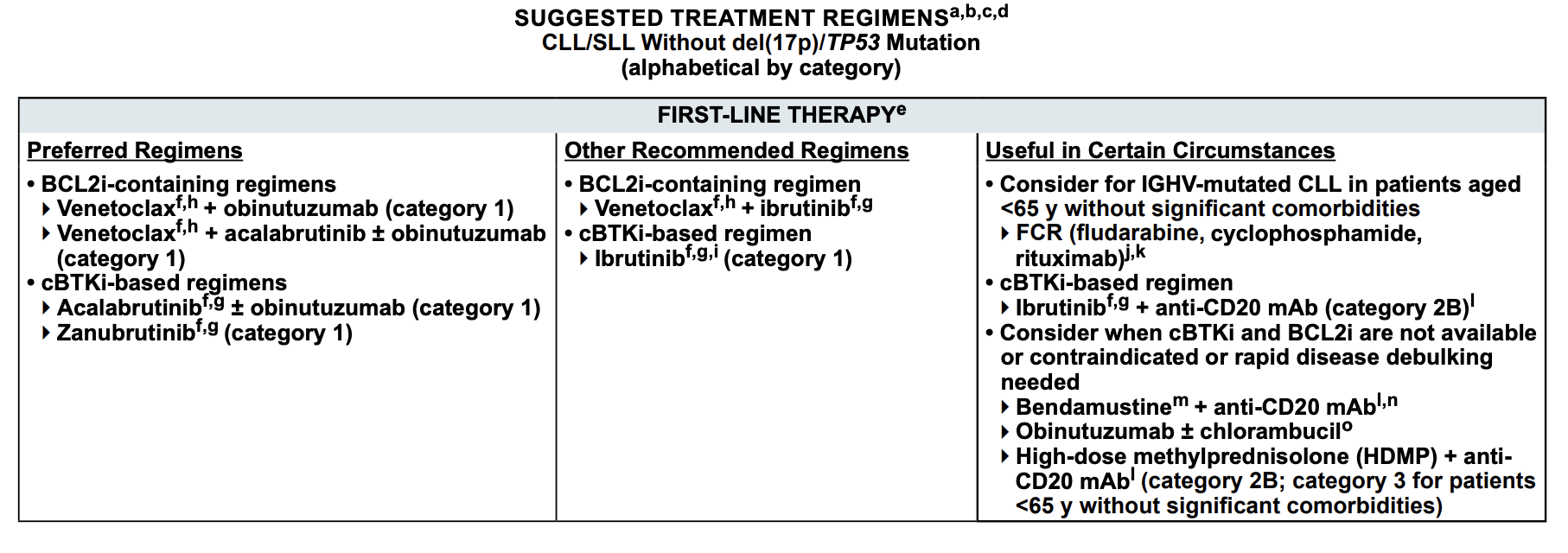 Guidelines for patients with 17p/TP53 mutation are similar but advise against CIT (and no category 1 regimens in first-line)
NCCN guidelines – Accessed 5/24/25
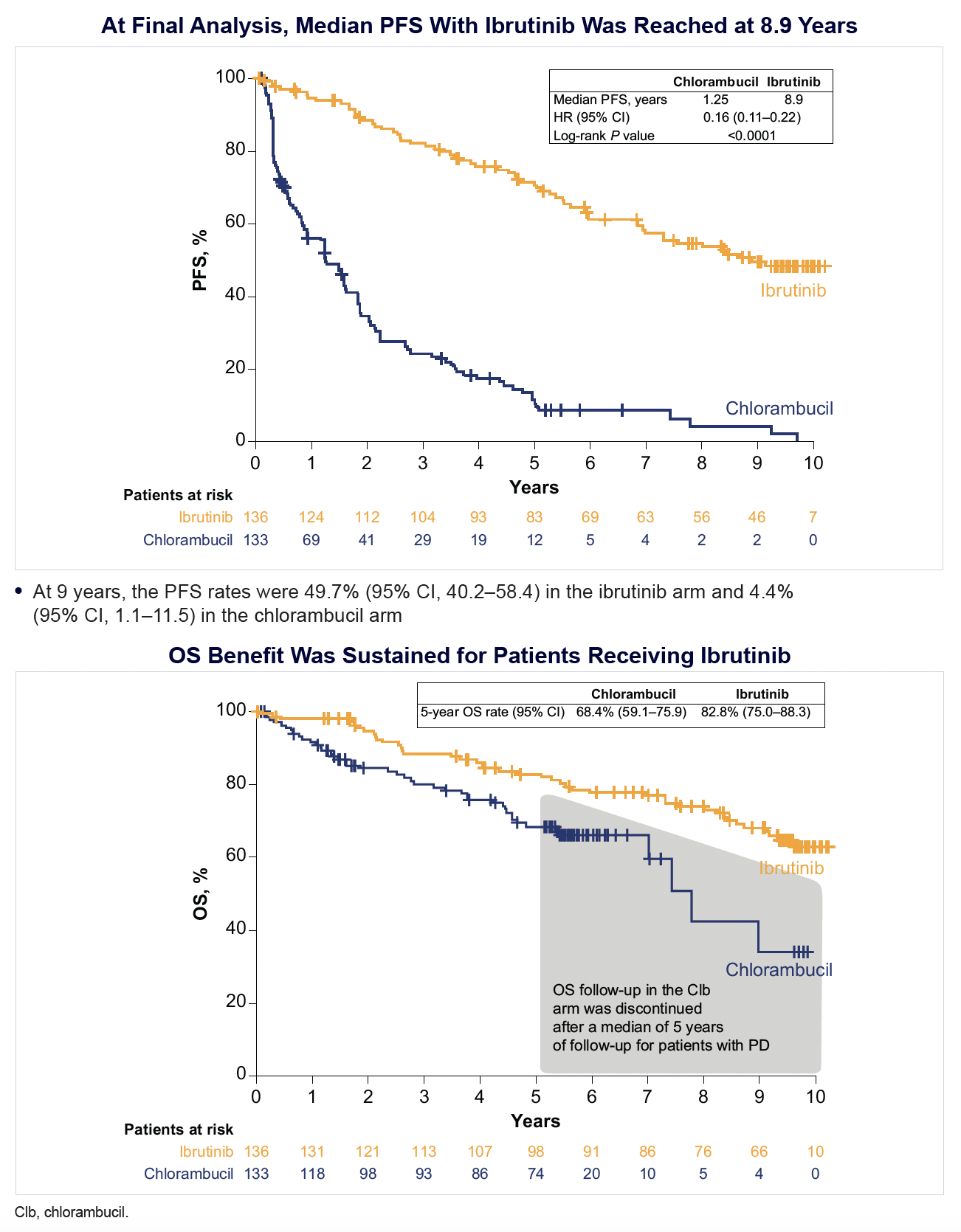 Ibrutinib provides long-term disease control
With up to 10-years of follow up from RESONATE-2 trial demonstrates median PFS of 8.9 years for ibrutinib-treated patients compared to 1.3 years for chlorambucil-treated patients
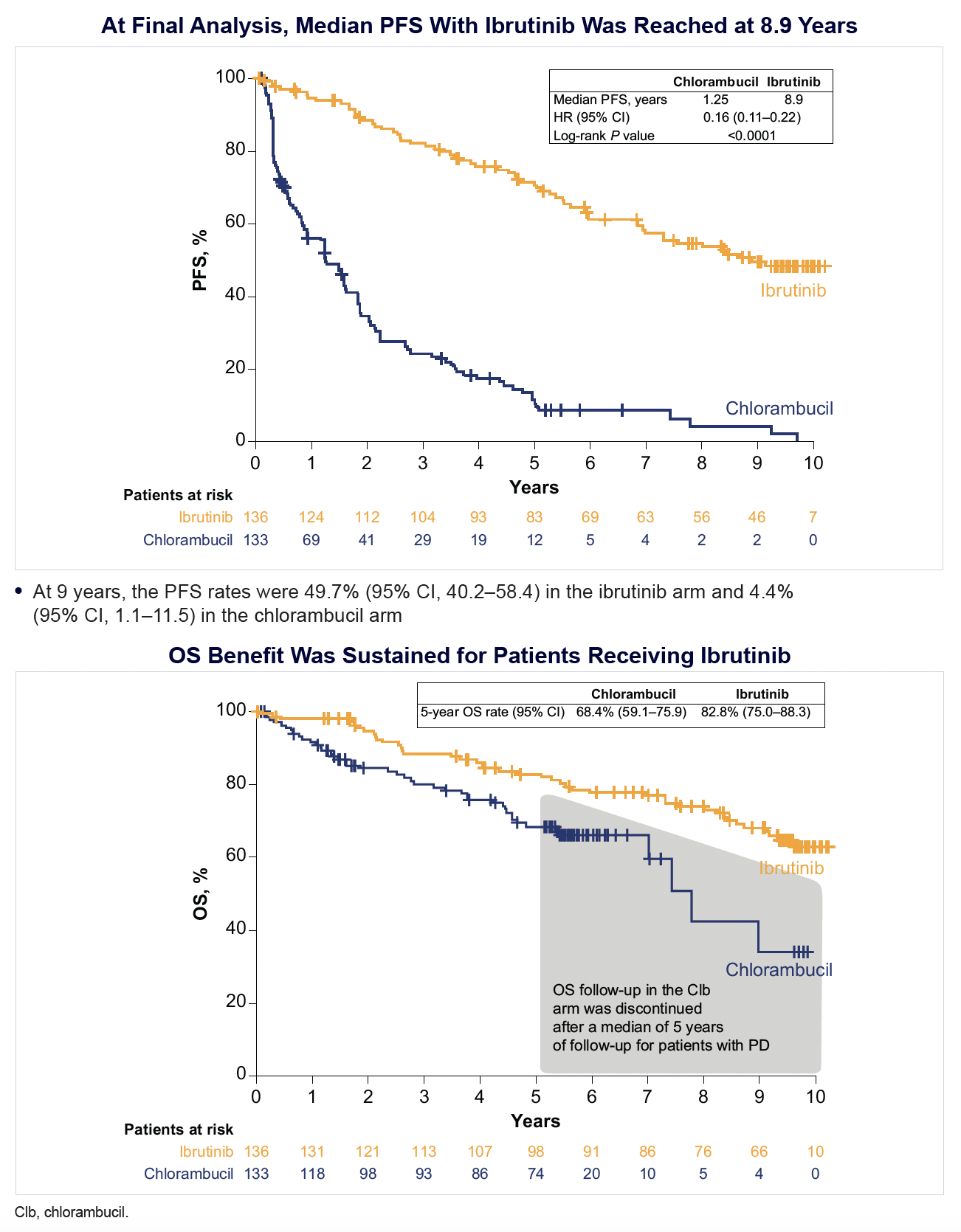 Burger J et al. EHA 2024
Ibrutinib is no longer a favored BTKi due to toxicity profile
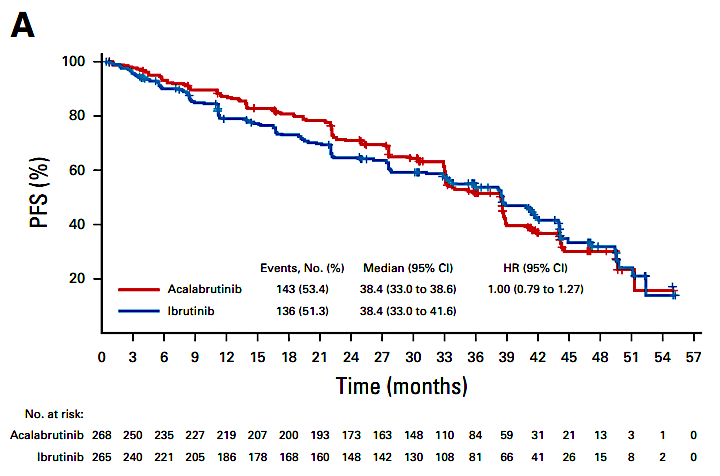 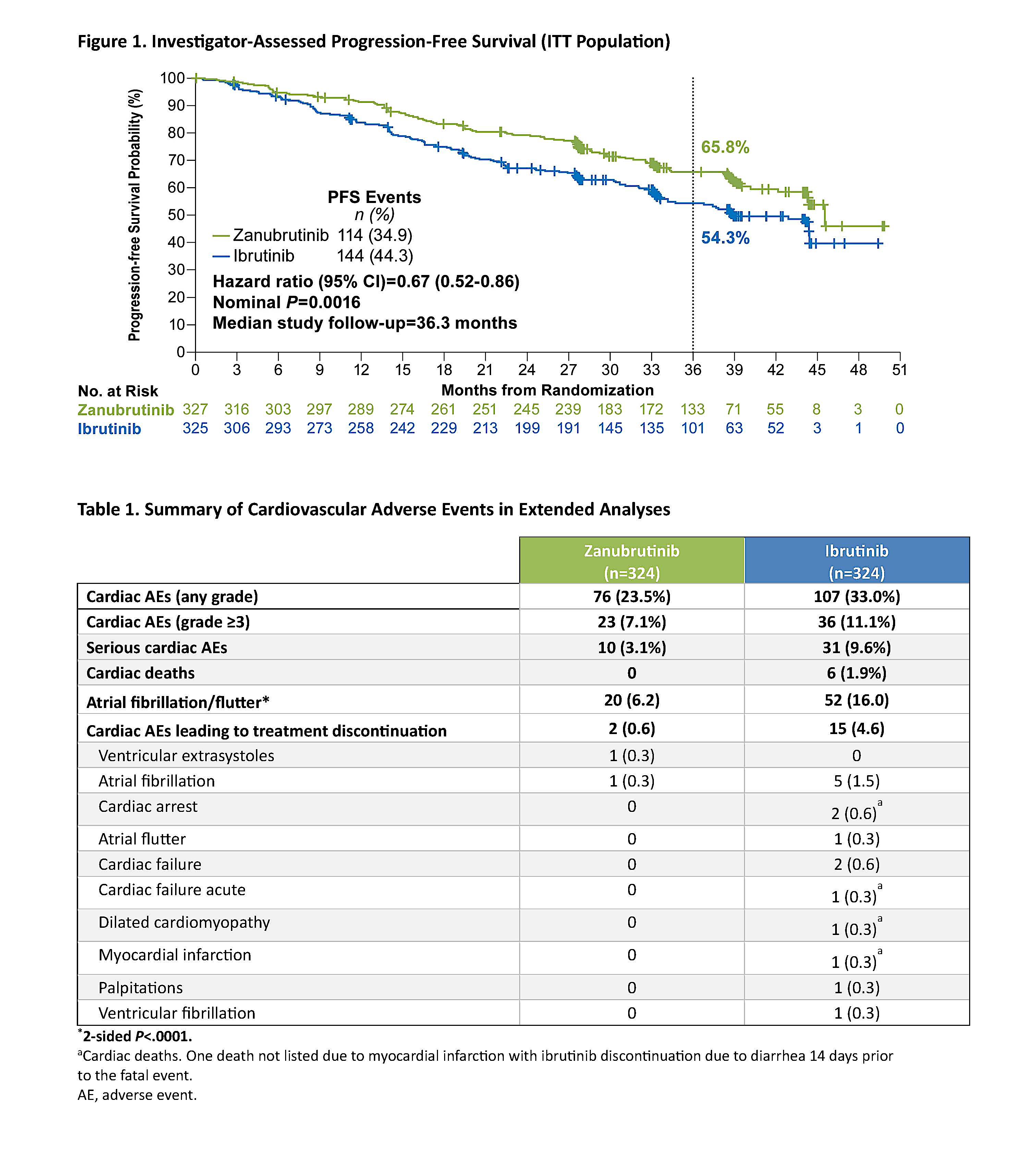 ALPINE: Zanubrutinib has superior efficacy vs. ibrutinib in all-comer relapsed population, also superior safety ⬇️afib/flutter, but similar HTN
ELEVATE-RR: Acalabrutinib has non-inferior efficacy to ibrutinib in high-risk relapsed population, but superior safety ⬇️afib/flutter, ⬇️HTN
Byrd et al. JCO 2021 and Brown et al. ASH 2023
ELEVATE TN: Study Design
Acalabrutiniba + Obinutuzumab (G)b
a100 mg PO BID 
b1000 mg IV on days1, 2, 8, and 15 of cycle 2, + day 1 of subsequent 28-day cycles for a total of 6 cycles
Treatment-naive CLL (N=535)
Age ≥65 years or 
<65 years with coexisting conditions
CIRS score >6, or
CrCl <70 mL/min

Stratification
del(17p), y vs n
ECOG PS 0-1 vs 2
Geographic region (N America, W Europe, or other)
Primary endpoint
PFS (assessed by IRC) Acala-G vs G-Clb  
Key secondary endpoints
PFS acalabrutinib vs G-Clb
ORR (assessed by IRC and investigator)
Time to next treatment
OS
Safety
RANDOMIZE
Acalabrutinib
100 mg PO BID
Obinutuzumab (G)c + Chlorambucild
c1000 mg IV on days 1, 2, 8, and 15 of cycle 1, + day 1 of subsequent 28-day cycles for a total of 6 cycles
d0.5 mg/kg PO on day 1 + 15 of each 28-day cycle for 6 cycles
1:1:1
Crossover from G-Clb to acalabrutinib was allowed after IRC-confirmed progression
Interim analysis was planned based on events (after occurrence of ~111 IRC-assessed PFS events in the combination therapy arms) or after 24 months if the required number of events was not met by this time
Sharman JP et al. Lancet. 2020;395(10232):1278-91.
Median PFS was significantly higher for A-containing arms vs O+Clb
100
78%
Median PFS=NR
80
A+O vs O+Clb
HRa (95% CI): 0.14 (0.10, 0.20); P<0.0001b
A vs O+Clb
HRa (95% CI): 0.24 (0.17, 0.32); P<0.0001b
A+O vs A
HRa (95% CI): 0.58 (0.39, 0.86); P=0.0229b
60
62%
Median PFS=NR
Progression-Free Survival, %
40
17%
Median PFS=27.8 mo
20
A+O
A
O+Clb
0
0
3
6
9
12
15
18
21
24
27
30
33
36
39
42
45
48
51
54
57
60
63
66
69
72
75
78
81
84
87
90
Months
Median PFS was significantly higher for A+O vs A
aHazard ratio based on stratified Cox proportional-hazards model. 
bP-value based on stratified log-rank test.
Sharman et al. ASH 2023
[Speaker Notes: The PFS is shown here with 78%, 62%, and 17% free from progression at 6 years.  Comparing the two acalabrutinib arms in a post hoc analysis, the difference of 16% resulted in a hazard ratio of 0.58 with a p value of 0.02]
SEQUOIA study design
Arm A: zanubrutinib160 mg bid until PD, intolerable toxicity, or end of study
(n=241)
Cohort 1 without del(17p) by central FISH
Open label
Arm B: bendamustine (90 mg/m2 D1 and D2) + rituximab (375 mg/m2 C1, then 500 mg/m2 C2-C6)for 6 cycles
(n=238)Patients who had centrally confirmed PD could cross over to receive zanubrutinib
Key eligibility criteria 

Untreated CLL/SLL
Met iwCLL criteria for treatment
≥65 y or ≥18 y of age and unsuitable for treatment with FCRa
Anticoagulation and CYP3A inhibitors allowed
R 1:1
Stratification factorsAge, Binet stage, IGHV status, geographic region
Cohort 2 with del(17p)
Arm C: zanubrutinib160 mg bid until PD, intolerable toxicity, or end of study
(n=111)b
ClinicalTrials.gov NCT03336333
Assessments
Response assessments were conducted every 12 weeks from start of C1 for 96 weeks and every 24 weeks until PD
CR/CRi confirmed via bone marrow biopsy
AEs documented until PD or start of next CLL therapy
Outcomes
PFS assessed by investigator
OS in cohorts 1 and 2
PFS 2c
Clinical outcomes (correlated with baseline prognostic and predictive markers)
Safety
Statistical analysis
Efficacy endpoints analyzed using ITT analysis and the per-protocol analysis set
Safety was assessed in all pts who received ≥1 dose of treatment
5-year SEQUOIA follow up
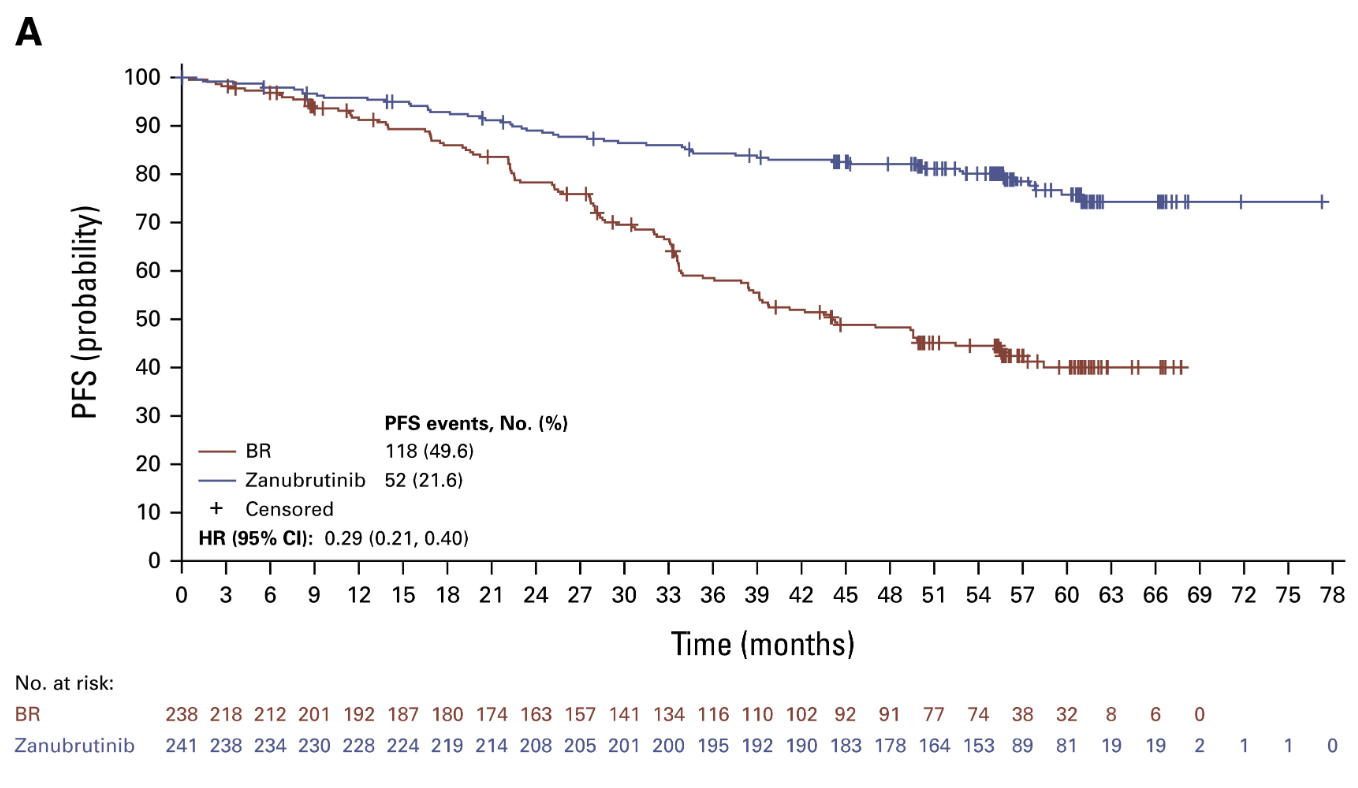 Shadman M et al. JCO 2024
Phase III CLL14 Study: 6-Year Update
Study Design
Investigator Assessed Progression-Free Survival
Venetoclax- Obinutuzumab
6 cycles
Venetoclax
6 cycles
Median PFS
Ven-Obi: 76.2 months
Clb-Obi: 36.4 months

6-year PFS rate
Ven-Obi: 53.1%
Clb-Obi: 21.7%

HR 0.40, 95% CI [0.31-0.52]
P<0.0001
End of treatment
Follow-up Phase

Primary endpoint:
PFS

Key secondary endpoints:
Response, MRD, OS
Previously untreated patients with CLL and coexisting medical conditions

CIRS > 6 and/or CrCl < 70mL/min

Enrollment from 2015 to 2016
Ven-Obi
Clb-Obi
1:1
randomization
Chloram-bucil
6 cycles
Chlorambucil-Obinutuzumab
6 cycles
6-Year OS rate = 78%
Reformatted from Al-Sawaf et. al. EHA 2023. Presentation ID S145
[Speaker Notes: Coombs]
Venetoclax in frontline setting: CLL14 trial
Updates from 6 year follow up: 
Median PFS reached: 76.2 months
Median PFS for TP53 aberrant pts: 51.9 months
Median PFS for unmut IGHV pts: 64.8 months
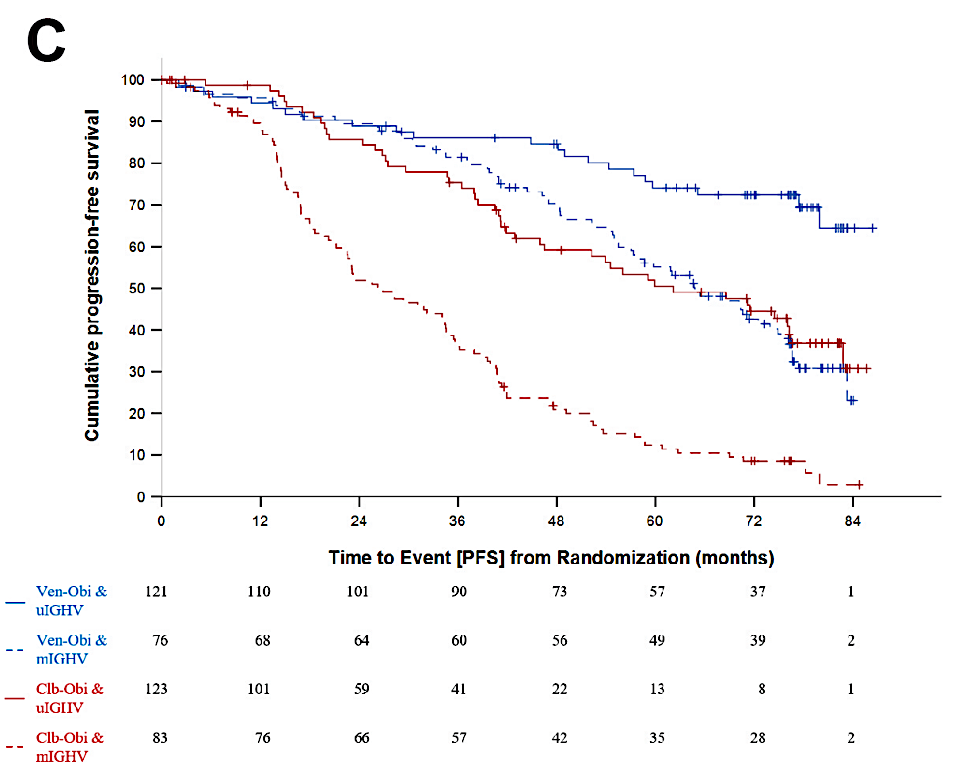 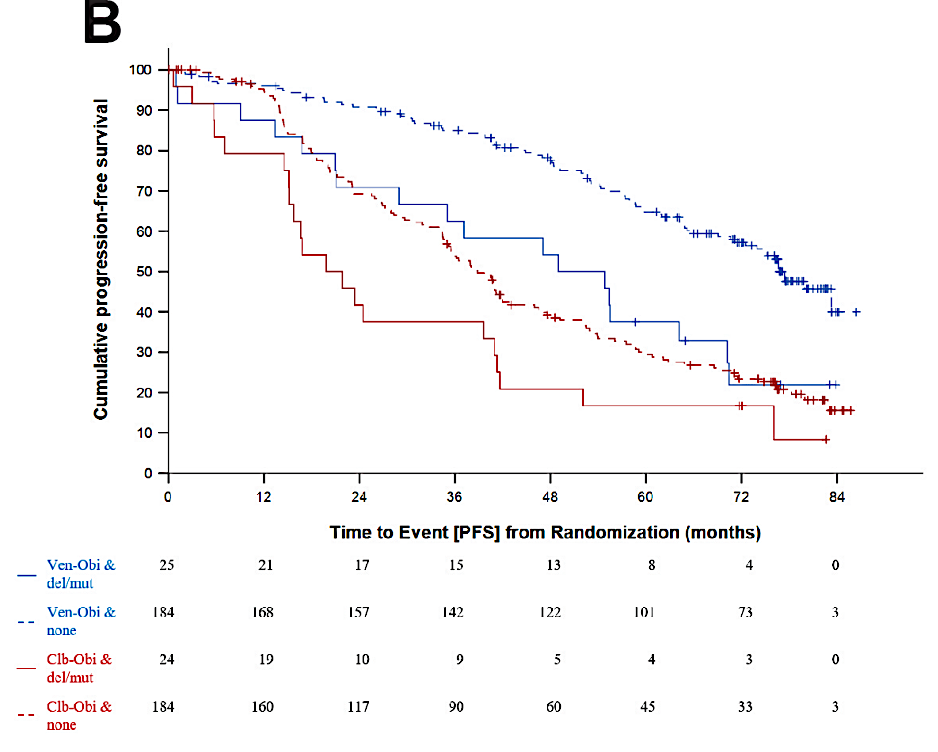 Al-Sawaf O et al. EHA 2023
GAIA/CLL13 Study Design for Fit Patients With CLL
Chemoimmunotherapy (FCR/BR) vs Rituximab + Venetoclax vs Obinutuzumab (G) + V vs G + Ibrutinib + V
Recruitment in 10 countries (DE, AT, CH, NL, BE, DK, SE, FI, IE, IL)
Fit patients with CLL:
CIRS ≤6 and normal CrCl

No TP53 mutation or del(17p) in central screening
Stratification according to age, stage, and region
Randomization
CIT: FCR/BR*
230
RV
230
Co-primary endpoint (α 2.5%) 
uMRD at month 15
GV
230
GIV
230
Co-primary endpoint 
(α 2.5%) 
PFS interim analysis
*≤65 years: FCR
>65 years: BR
920 patients
CIRS = Cumulative Illness Rating Scale; CIT = chemoimmunotherapy; uMRD = undetectable minimal residual disease
[50% FCR/50% BR]
Eichhorst B et al. 2022 EHA; Abstract LB2365.
4-year follow up of CLL13 trial support VO-containing regimen superiority
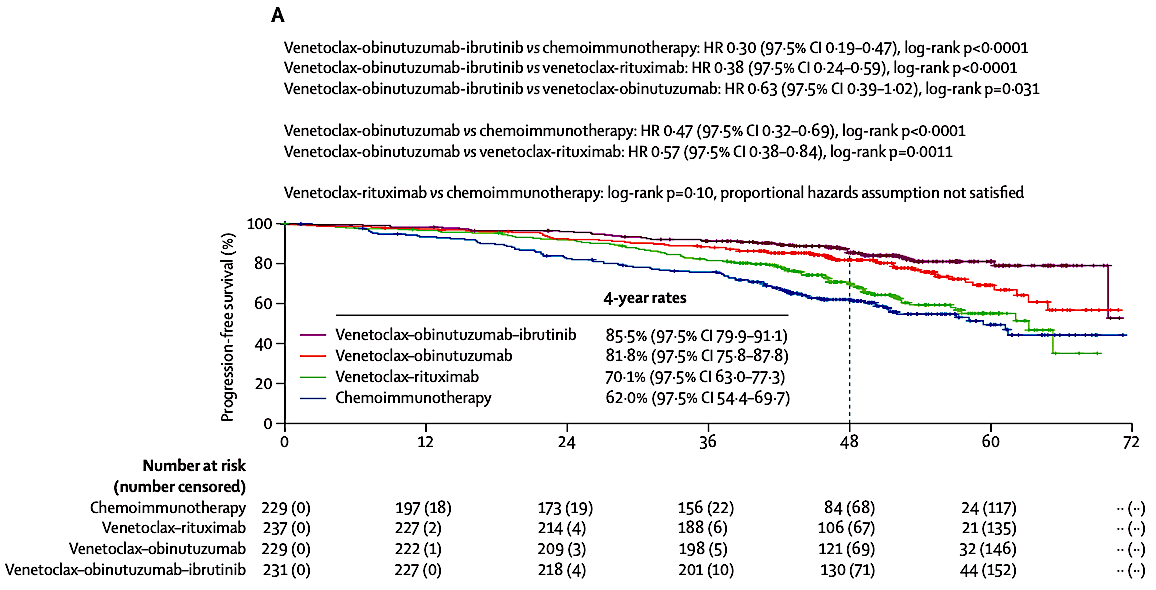 Unmutated IGHV only
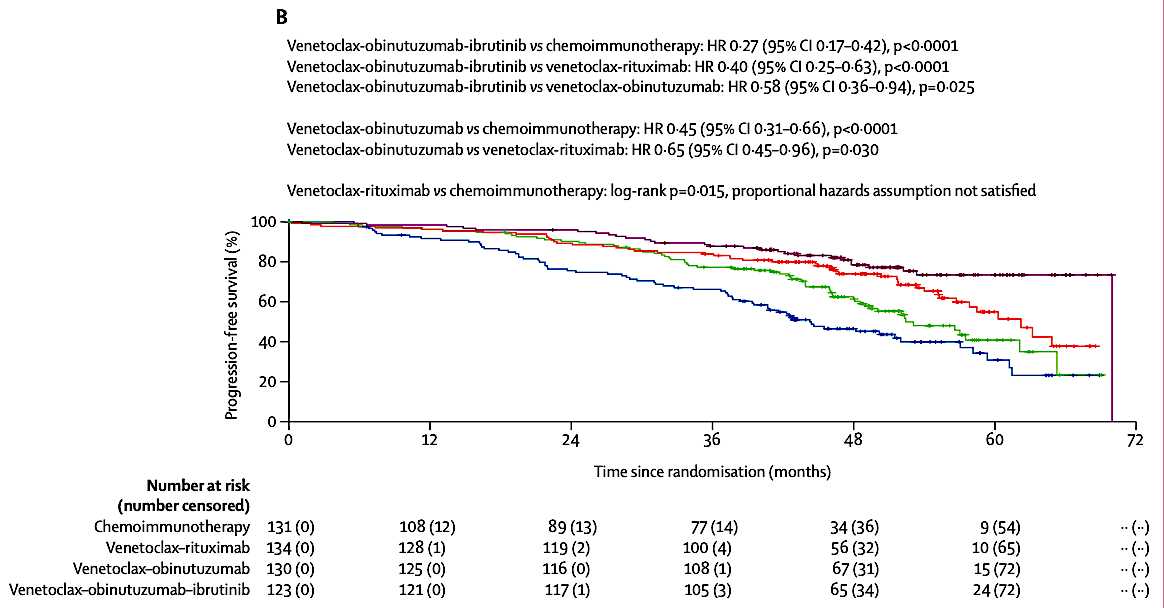 Fürstenau M et al. Lancet Oncol. 2024
Rationale to combine BTKi with BCL2i
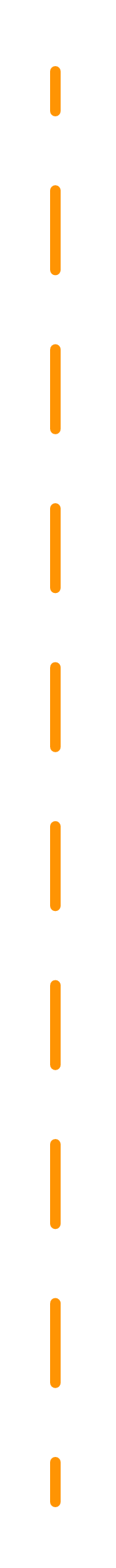 Lymph Node
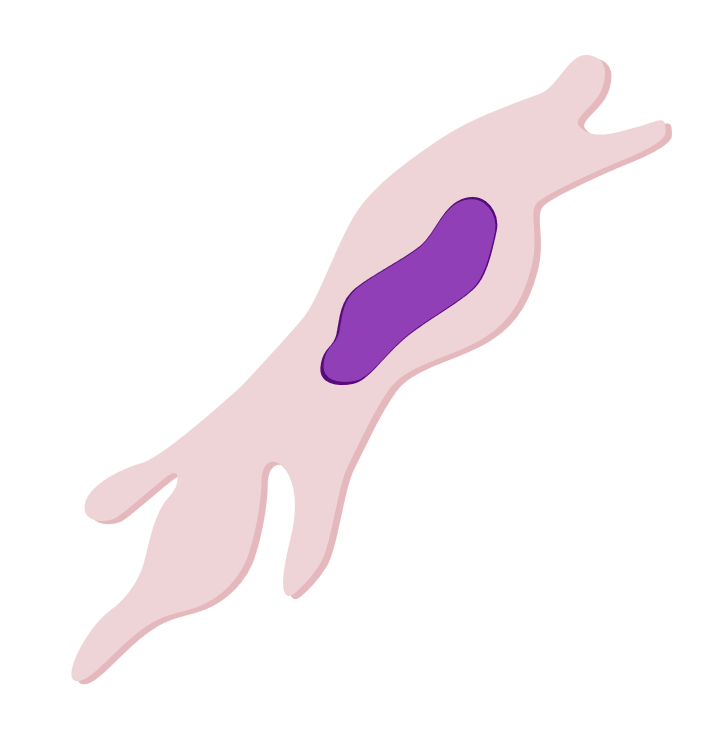 BTKi mobilize 
CLL cells out of protective lymphoid niches and inhibits proliferation
BTKi accelerate
apoptotic cell killing by sensitizing CLL cells to BCL-2 inhibition
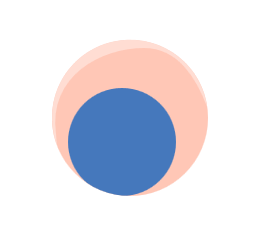 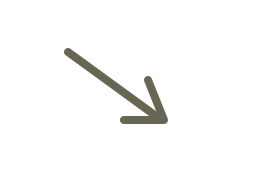 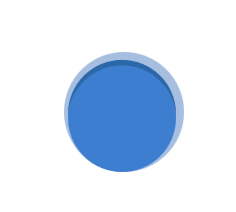 Stromal cell
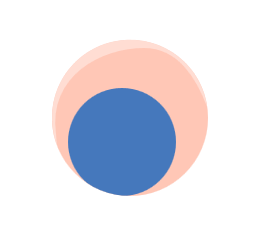 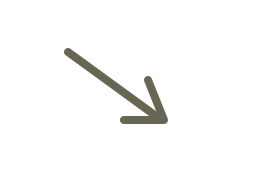 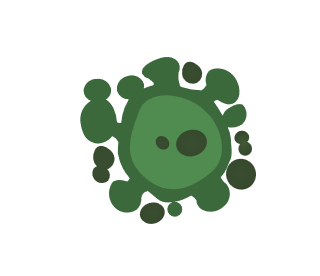 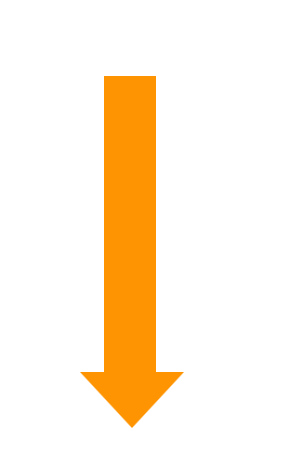 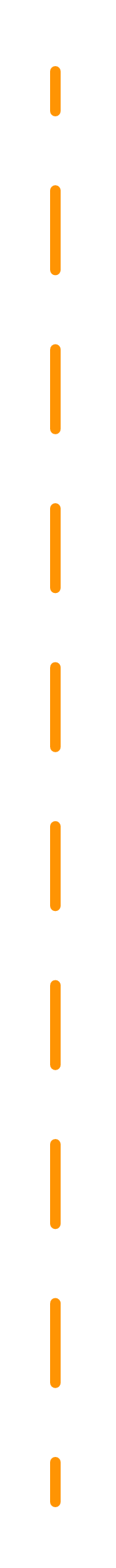 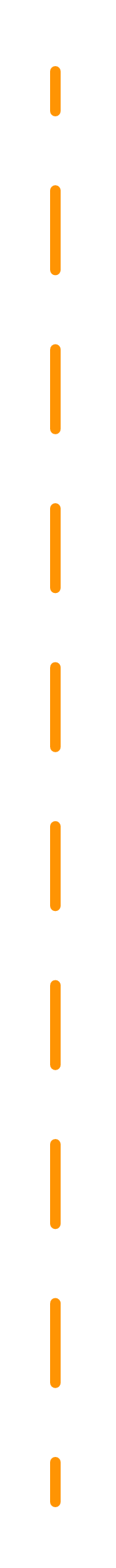 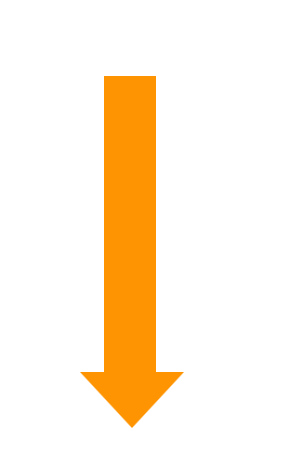 BTKi
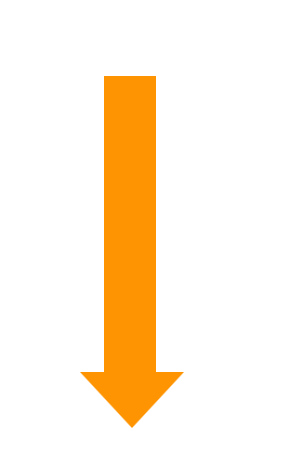 Venetoclax
BTKi
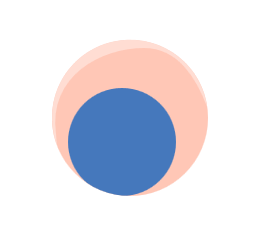 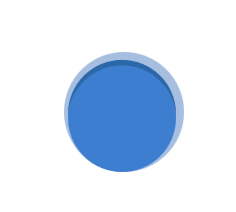 BTKi + BCL2i eliminate 
resting and dividing CLL cell subpopulations
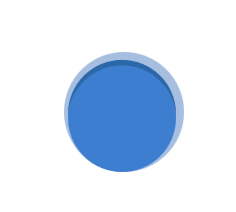 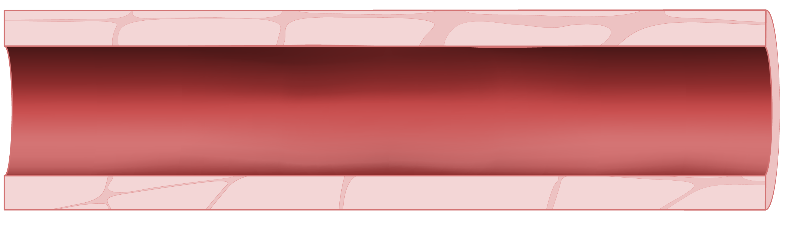 Eliminate 
resting and dividing CLL cell subpopulations
Peripheral Blood
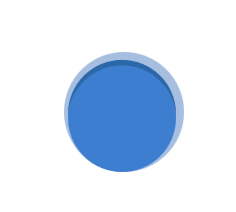 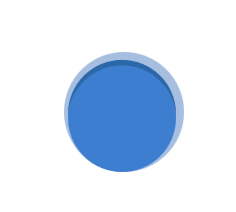 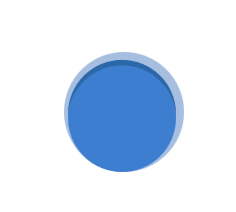 x
x
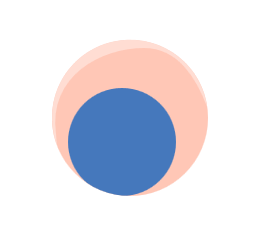 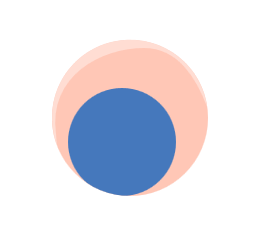 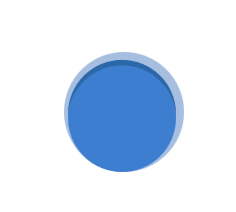 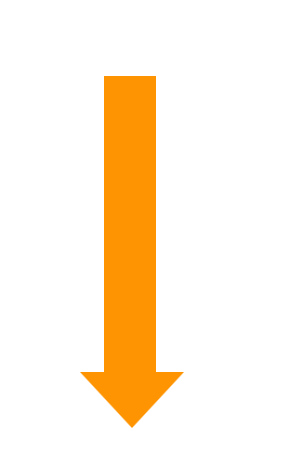 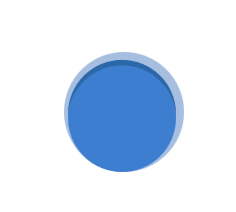 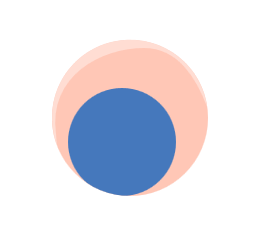 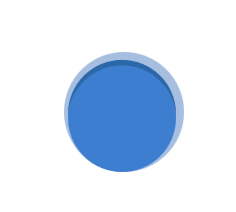 Dividing CLL cells
x
x
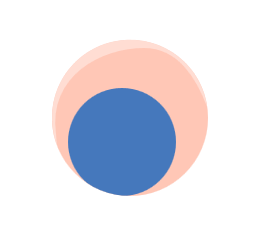 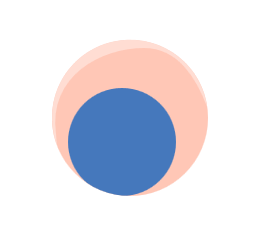 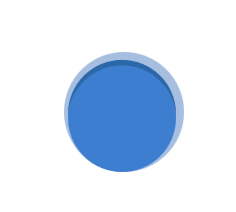 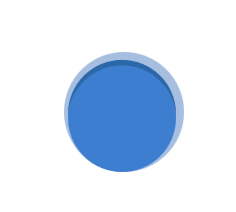 Resting CLL cells
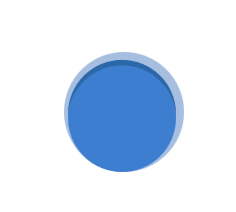 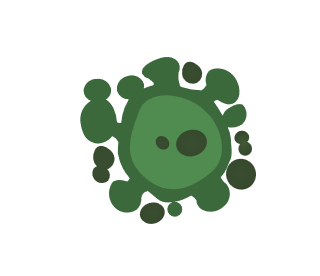 Apoptotic CLL cells
1. Lu P et al. Blood Cancer J. 2021; 11:39; 2. Deng J et al. Leukemia. 2017; 31:2075-2084; 3. Herman ES et al. Clin Cancer Res. 2015; 21:4642-4651; 4. Burger JA et al. Leukemia. 2020;34:787-798; 5. Shanafelt T et al. N Engl J Med. 2019;381:432-443; 6. Cervantes-Gomez, F. et al. Clin. Cancer Res. 2015; 21:3705–3715; 7. Slinger E, et al. Blood. 2017; 130: 3018-3018; 8. Haselager MV, et al. Blood. 2020 ;136:2918-2926; 9. Slinger E et al. Leukemia. 2017 Dec;31(12):2601-2607.
x
Dead CLL cells
AMPLIFY: Combination cBTKi and BCL2i Therapy in 1L CLL
AMPLIFY
Treatment-naive CLL
Age ≥ 18y/o
ECOG: 0-2
Active disease per IWCLL 2018 criteria
Exclusion
del(17p), TP53
RANDOMIZE 
1:1:1
Acalabrutinib + Venetoclax
Acalabrutinib + Venetoclax + Obinutuzumab
Chemo/IO (FCR or BR)
Primary endpoint: PFS (assessed by IRC)
FCR/BR
83.1%
AVO
36-mo OS
94.1%
87.7%
85.9%
AVO
76.5%
AV
AV
FCR/BR
66.5%
Median PFS was NR for AV and AVO, and was 47.6 mo for FCR/BR
Brown, JR et. al. Blood. 2024; 144: abstract 1009.
[Speaker Notes: Coombs]
AMPLIFY: Secondary Endpoints
uMRD Rates (Flow Cytometry [<10-4] in PB)
Evaluable Patients†
PFS in the uMRD Subgroup at EOT (Flow Cytometry [<10-4] in PB)
PFS in the MRD+ Subgroup at EOT (Flow Cytometry [<10-4] in PB)
Same Timepoint as Key Secondary Endpoint
EOT
EOT+3
Key secondary endpoint timing: cycle 9, day 1 (AV arm), cycle 10, day 1 (AVO arm), and cycle 6, day 1 plus 12 weeks (FCR/BR)
90.4%
87.1%
AVO uMRD
72.2%
AV uMRD
74.8%
66.7%
AV MRD+
FCR/BR uMRD
45.2%
AVO MRD+
FCR/BR MRD+
Brown, JR et. al. Blood. 2024; 144: abstract 1009.
[Speaker Notes: Coombs]
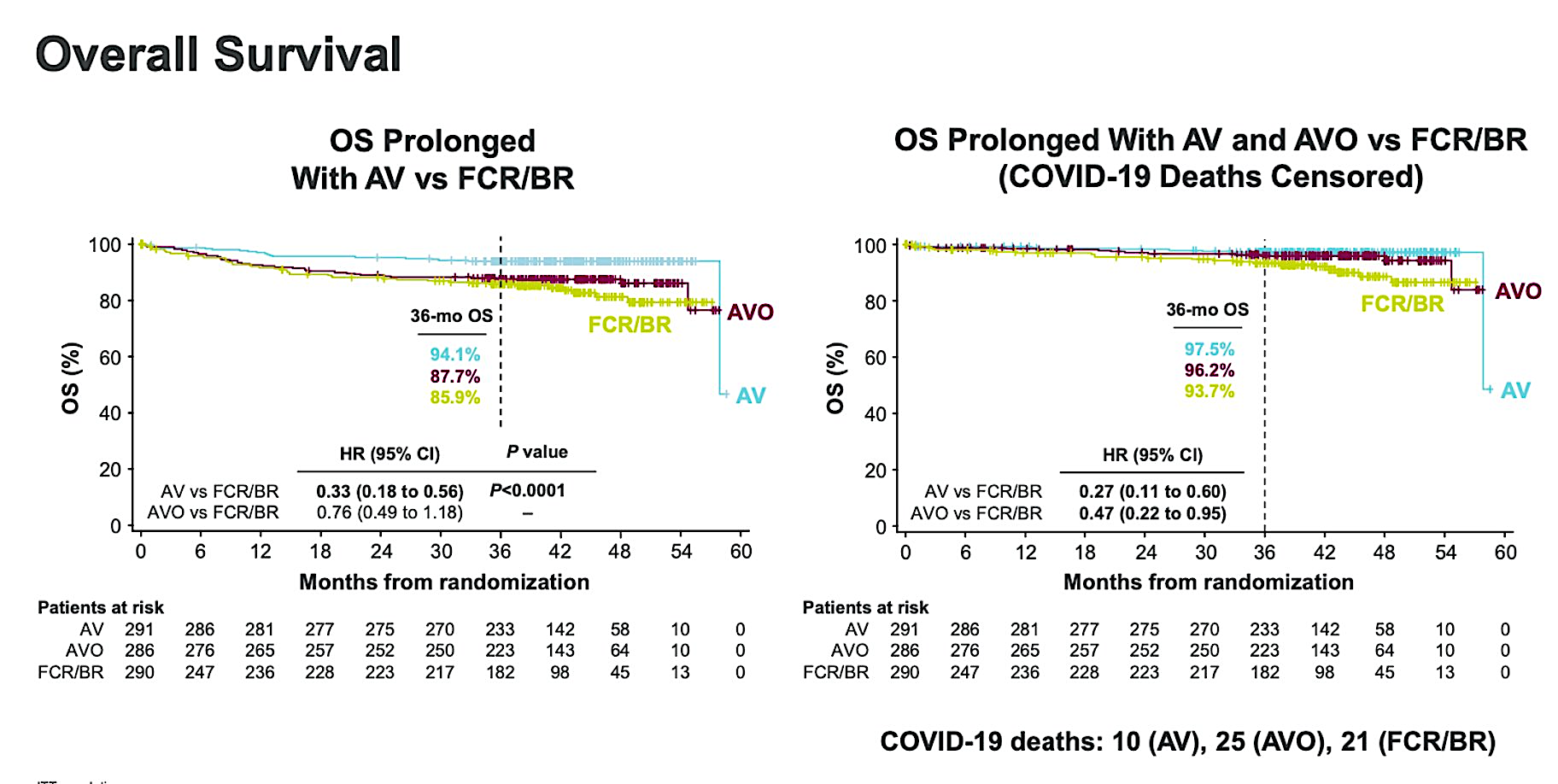 Brown, JR et. al. Blood. 2024; 144: abstract 1009.
AVO in patients with TP53 aberrations?
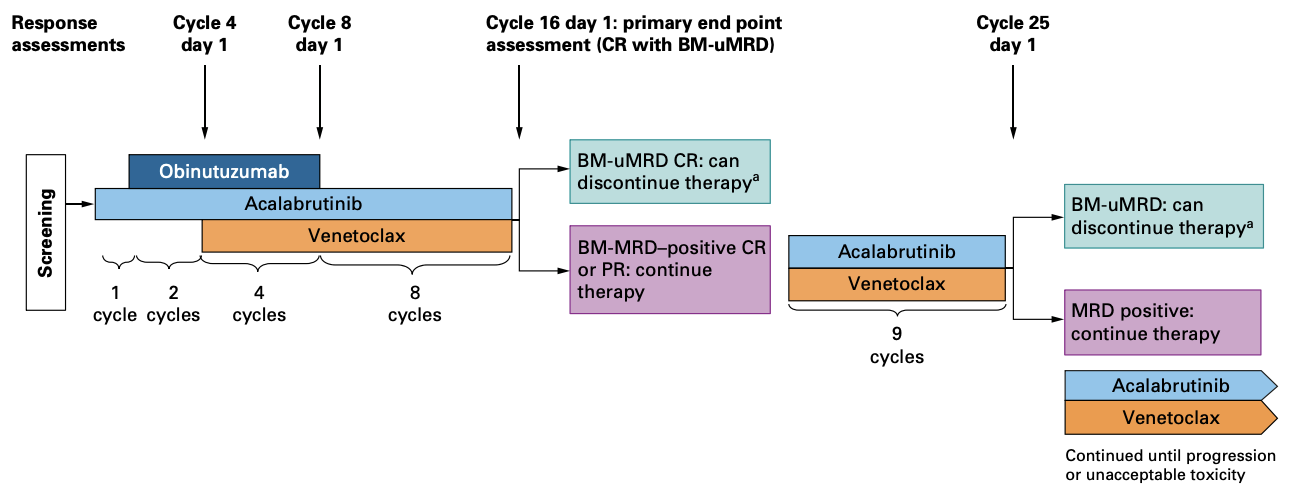 Davids MS et al, JCO 2024
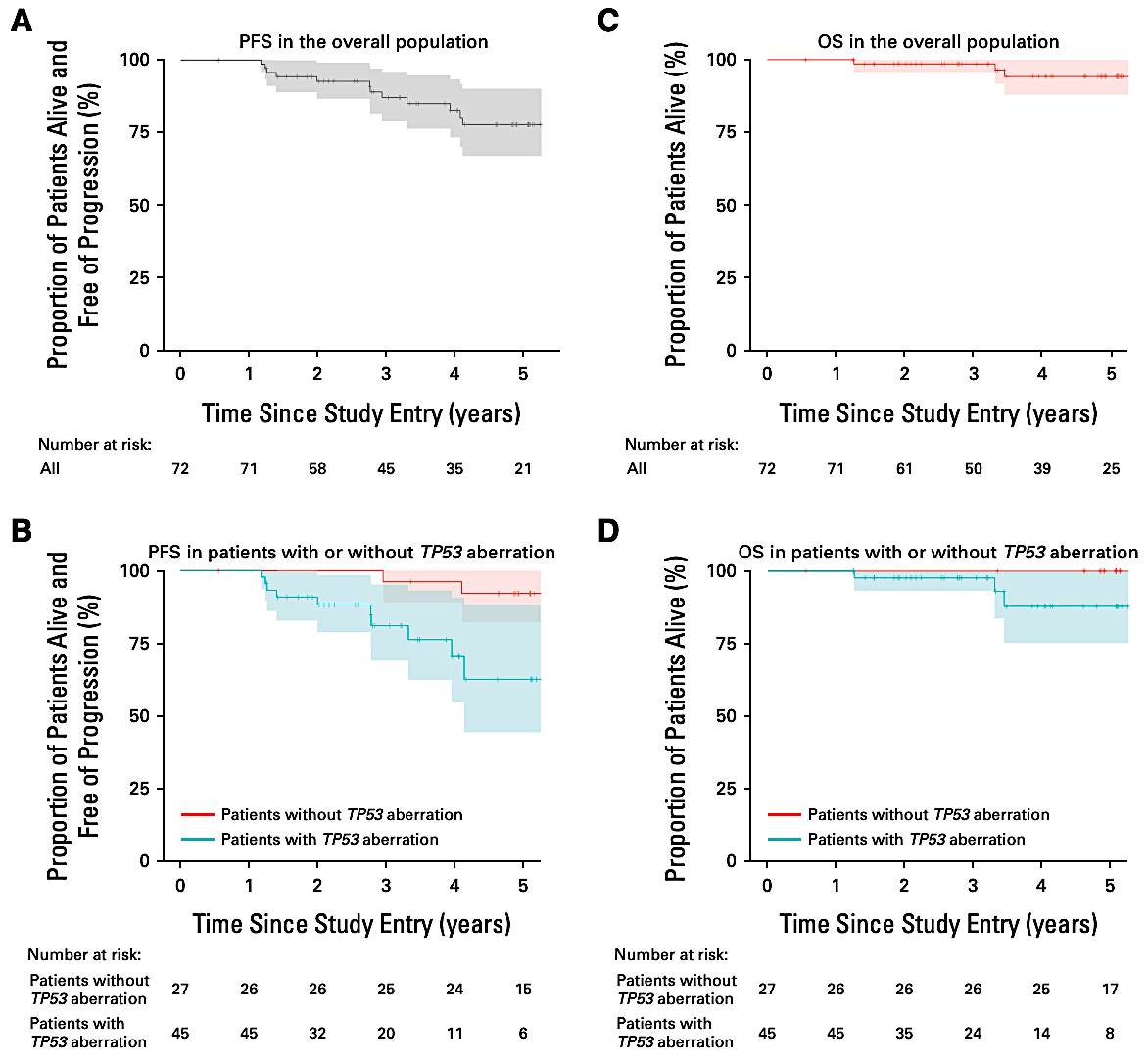 AVO remains highly effective in high-risk patients
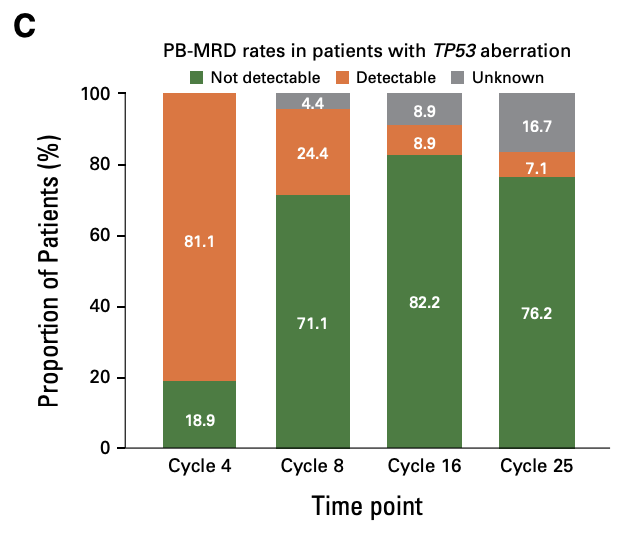 Davids MS et al, JCO 2024
MAJIC Study Design
Arm A
Acalabrutinib (A) 100 mg po BID,
Venetoclax (V) 400 mg po daily (C3D1-C14), including 5 week ramp up 
STOP if uMRD and at least PR. If MRD+ continue AV to 24 months
Arm B
Venetoclax (V) 400 mg po daily (C1D22-C12), including 5 week ramp up 
Obinutuzumab (O) 1000 mg iv. (C1D1-2/8/15, C2-6 D1)
STOP if uMRD and at least PR. If MRD+ continue V to 24 months
STOP
PB MRD (clonoSEQ & flow)
BM MRD (flow)
C15D1
Arm A
stop if uMRD
A
V
Randomization 1:1
Screen
C13D1
Arm B
V
stop if uMRD
O
Ryan, C. E., Davids, M. S., Hermann, R., Shahkarami, M., Biondo, J., Abhyankar, S., … Roeker, L. E. (2022). MAJIC: A Phase III Trial of Acalabrutinib + Venetoclax versus Venetoclax + Obinutuzumab in Previously Untreated Chronic Lymphocytic Leukemia or Small Lymphocytic Lymphoma. Future Oncology, 18(33), 3689–3699.
BGB-11417-101: Phase 1/2 Evaluating Sonrotoclax + Zanu
Sonrotoclax + zanubrutinib dose -finding (weekly/daily ramp-up)
Sonrotoclax + zanubrutinib expansion
Study Design
R/R CLL/SLL, MCL, TN CLL/SLL
R/R CLL/SLL, MCL, TN CLL/SLL
640 mg
160 mg and 320 mg selected for expansion
320 mg
320 mg
160 mg
160 mg
80 mg
40 mg
8 to 12 weeks of zanubrutinib monotherapy was given prior to sonrotoclax dosing (12 weeks if high tumor burden)
Sonrotoclax was dosed orally, once daily, using a weekly or daily ramp-up schedule to reach the target dose
Best Responsea
Best Blood MRDa
TN CLL/SLL
Responses
By Week 24
By Week 48
By Week 24b
By Week 48b
Reformatted from Soumerai et. al. ASH 2024. Oral Presentation. Abstract 1012.
More to come on Zanu + Sonrotoclax in the 1L
CELESTIAL-TNCLL Study Design
Key Eligibility Criteria
Study Design
Endpoints
Age 18 years and above
Confirmed CLL diagnosis, no previous treatment
Measurable disease by CT/MRI
ECOG PS of 0-2
Adequate BM and organ function
No history of, or currently suspected, Richter's transformation
Zanubrutinib lead-in (3 cycles) followed by Sonrotoclax + Zanubrutinib (12 cycles) (n~320)
Primary
PFS (IRC; iwCLL 2018[5])
Secondary
CRR[a] (IRC and INV)
Rates of uMRD4 (BM and PB)b
OS
PFS (INV)
ORR (IRC and INV)
DOR (IRC and INV)
Patient-reported outcomes
Safety and tolerability
Arm A
Previously untreated CLL(N~640)
R1:1
Venetoclax (12 cycles) + Obinutuzumab (6 cycles) (n~320)
Randomization stratified by: 
Age (<65 vs ≥65 years)
IGHV status
Del(17p)/TP53 mutation status
Arm B
a Defined as CR or CR with incomplete recovery. b At[<104 sensitivity at the first post-treatment follow-up based on next-generation sequencing by clonoSEQ® and flow cytometry. BM, bone [marrow]; CRR, complete [response] rate; DOR, duration of response; INV, assessed by investigator; IRC, assessed by independent review committee; PB, [peripheral] blood, R, randomized; TN, treatment naive; uMRD4, undetectable measurable residual disease.
Shadman et.al. ASCO 2024. Poster 68a.
Approved Treatments in Frontline CLL: Pros and Cons
Ibrutinib
Acalabrutinib/Zanubrutinib
Venetoclax + Obinutuzumab (VO), Acala-Ven (AV), Acala-Ven-Obin (AVO)
Pro
Longest follow-up
Median PFS 8.9 years from RESONATE-2 trial
Once daily oral drug
Con
Indefinite duration
Low CR/uMRD
Atrial fibrillation, bleeding
Pro
Reduced off-target effects lead to improved safety vs. ibrutinib
Zanubrutinib with superior efficacy vs. ibrutinib (in relapsed setting)
Con
Shorter follow-up
Indefinite duration
Low CR/uMRD
Atrial fibrillation, bleeding
Pro
Time-limited
High CR/uMRD (VO/AVO likely > AV)
Con
Shorter follow-up
TLS logistics
IV administration of obinutuzumab aside from AV
Neutropenia, infection risk
Shorter remissions in  del(17p)/TP53-m with VO (not included in AMPLIFY trial)
Barr PM, et al. Blood Adv. 2022;6:3440-3450. O’Brien SM, et al. Front Oncol. 2021; 11: 720704. Brown JR, et al. N Engl J Med. 2025;392:748-762.
[Speaker Notes: Coombs]
Conclusions
There are several effective first-line therapies in CLL 
Likely will not have a “one-size-fits-all” first-line regimen
Shared decision making hugely important to select the best therapy for any given patient
Agenda
Module 1: Selection and Sequencing of Therapy for Relapsed/Refractory (RR) Chronic Lymphocytic Leukemia (CLL) — Dr Wierda 
Module 2: First-Line Therapy for CLL — Dr Coombs
Module 3: Novel Agents and Strategies for RR CLL — Dr Wierda
Module 4: ASCO and EHA 2025
New Agents for Relapsed/Refractory CLL
Old targets:
BTK only degrader (bexobrutideg [NX-5948]; BGB-16673; ABBV-101)
ncBTKi (nemtabrutinib; TT-01488; LP-168)
ngBCL2i (lisaftoclax; sonrotoclax; ABBV-453)
CD20xCD3 bispecifics (mosunetuzumab; epcoritamab; glofitamab; odronextamab)
New targets:
BCL-xL/BCL-2 – (LP-118)
PKCb inhibitor – (MS-553)
MALT1 (ABBV-525)
ROR1 (xCD3 bispecific; CAR-T cells)
Epcoritamab in CLL: Deep Responses Across Subgroups
With limited follow-up, the C1 OPT regimen does not appear to affect epcoritamab efficacy
uMRD4 in PBMCs was observed in most responders, including all patients with CR who were tested for MRD
Four patients (TP53 aberration, n=2; IGHV unmutated, n=3; double exposed, n=4) in EXP and 1 in C1 OPT shown above were not evaluable or had no assessment, including 3 in EXP (TP53 aberration, n=2; IGHV unmutated, n=2; double exposed, n=3) and 1 in C1 OPT who died without postbaseline assessment. aPatients previously treated with both a BTK inhibitor and a BCL-2 inhibitor. bResponse assessment according to iwCLL criteria. cPatients evaluated for MRD had at least 1 on-treatment MRD result and were not MRD negative at baseline. MRD was only evaluated in patients with CR or PR. dTwo of 3 evaluated patients had uMRD6 in bone marrow at or shortly after the first CR assessment. mFU, median follow-up.
Danilov, et al., ASH 2024, Abstract #883
Epcoritamab in CLL: Treatment-Emergent AEs (>20%) in EXP
96%
65%
65%
48%
48%
48%
43%
43%
39%
35%
30%
30%
TEAEs were primarily low grade (G1–2)
TEAEs led to treatment discontinuation in 5 patients from EXP and 1 patient from C1 OPT
4 fatal TEAEse occurred in EXP; none occurred in C1 OPT
30%
30%
26%
22%
Patients (%)
aCombined term includes thrombocytopenia and decreased platelet count. bCombined term includes neutropenia, decreased neutrophil count, and febrile neutropenia. Three patients had febrile neutropenia (EXP, n=2 [grades 1 and 3]; C1 OPT, n=1 [grade 3]). cCombined term includes injection-site reaction, bruising, erythema, rash, and swelling. dCombined term includes COVID-19 and COVID-19 pneumonia. eFatal TEAEs were pneumonia (n=2), sepsis (n=1), and squamous cell carcinoma of the skin (n=1); 1 case of pneumonia was considered related to epcoritamab.
Danilov, et al., ASH 2024, Abstract #883
Epcoritamab in CLL: Progression-Free and Overall Survival in EXP
Progression-Free Survival
Overall Survival
52%
70%
Patients at risk
23
15
11
9
6
4
2
2
0
Patients at risk
Median PFS was 12.8 months (95% CI, 5.4–17.1); median OS was not reached (95% CI, 8.6 months–NR)
23
18
18
16
16
15
10
8
4
Kaplan–Meier estimates are shown.
Danilov, et al., ASH 2024, Abstract #883
BackgroundNovel BTK degrader NX-5948 addresses current unmet need in CLL treatment
NX-5948
The current standard of care in CLL focuses on utilizing the inhibitors of two key signaling pathways – BTK and BCL2
Unmet need still exists in the CLL treatment landscape: 
Covalent and non-covalent BTKi resistance mutations1 are found in more than half of patients who progress on BTKi therapies2
Some mutations in BTK can maintain intact B-cell receptor signaling through a scaffolding function of BTK3
The number of BCL2i refractory and double (BTKi/BCL2i) refractory patients is growing4
Novel BTK degrader NX-5948 offers an additional treatment modality:
Can overcome treatment-emergent BTKi resistance mutations5 and disrupt BTK scaffolding3,5
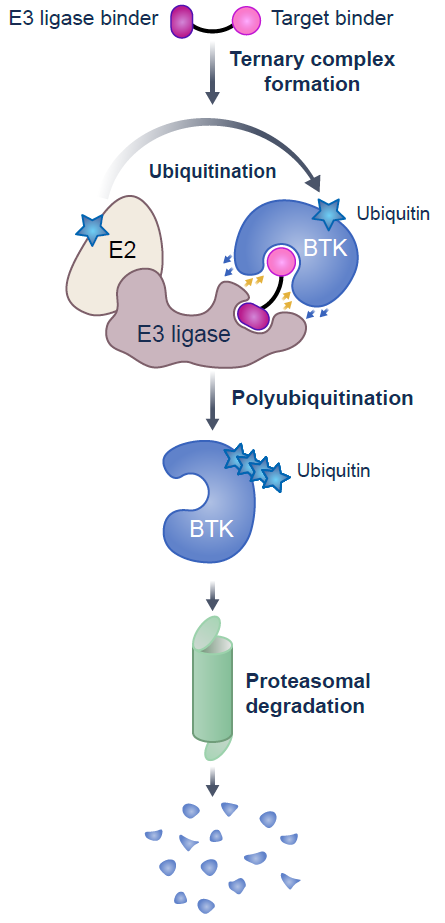 References
1. Noviski et al. 20th Biennial International Workshop on CLL Meeting, Boston, MA. October 6–9, 2023
2. Molica et al. 66th ASH Annual Meeting, December 7–10, 2024
3. Montoya et al. Science 2024;383
4. Hayama and Riches. Onco Targets 2024;17
5. Linton K, et al. Oral presentation at European Hematology Association Hybrid Congress; 16 June 2024
BCL2, B-cell lymphoma 2; BCL2i, BCL2 inhibitor; BTK, Bruton’s tyrosine kinase; BTKi, BTK inhibitor; CLL, chronic lymphocytic leukemia
Shah, et al., ASH 2024, Abstract #884
NX-5948-301 (Bexobrutideg): Safety ProfileTEAEs in ≥10% of overall population or Grade ≥3 TEAEs or SAEs in >1 patient
Tolerable safety profile consistent with prior disclosures
1 case of Grade 1 AFib in a CLL patient with pre-existing AFib
6 TEAEs resulted in drug discontinuation (1 CLL; 5 NHL)
2 Grade 5 AEs (1 pulmonary embolism; 1 case pending) deemed not related to NX-5948
aPurpura/contusion includes episodes of contusion or purpura; bFatigue was transient; cAggregate of ‘thrombocytopenia’ and ‘platelet count decreased’; dAggregate of ‘rash’ and ‘rash maculopapular’ and ‘rash pustular’; eAggregate of 'neutrophil count decreased' or 'neutropenia’; fAggregate of 'COVID-19' and 'COVID-19 pneumonia’; gAggregate of 'pneumonia’ and ‘pneumonia klebsiella'
Shah, et al., ASH 2024, Abstract #884
AE, adverse event; AFib, atrial fibrillation; CLL, chronic lymphocytic leukemia; NHL, non-Hodgkin’s lymphoma; SAE, serious adverse event; SLL, small lymphocytic lymphoma; TEAE, treatment emergent AE
NX-5948-301 (Bexobrutideg): Overall Response AssessmentResponse rate deepens with longer time on treatment
aObjective response rate includes CR + PR + PR-L
bPatients who progressed prior to their first response assessment and patients who discontinued for any reason after their first response assessment are included in the denominators
cPatients without identified target lesion(s) at baseline are evaluated as disease-evaluable per iwCLL criteria, while they may not be represented in waterfall plot
CLL, chronic lymphocytic leukemia; CR, complete response; iwCLL, International Workshop on CLL; ORR, objective response rate; PD, progressive disease; PR, partial response; PR-L, partial response with rebound lymphocytosis; SD, stable disease
Shah, et al., ASH 2024, Abstract #884
BGB-16673: Overall Response RateSignificant Responses, Particularly at 200 mg Dose Level
CaDAnCe-101: R/R CLL/SLL
aEfficacy-evaluable population. bOut of 33 patients with PR, 8 achieved all nodes normalized. cIncludes best overall response of PR-L or better. dIncludes best overall response of SD or better. eIn patients with a best overall response of PR-L or better. CR=complete response, CRi=complete response with incomplete marrow recovery, ORR=overall response rate, PD=progressive disease, PR=partial response, PR-L=partial response with lymphocytosis, SD=stable disease.
Thompson et al. BGB-16673-101 ASH 2024​
BGB-16673: Progression-Free Survival
CaDAnCe-101: R/R CLL/SLL
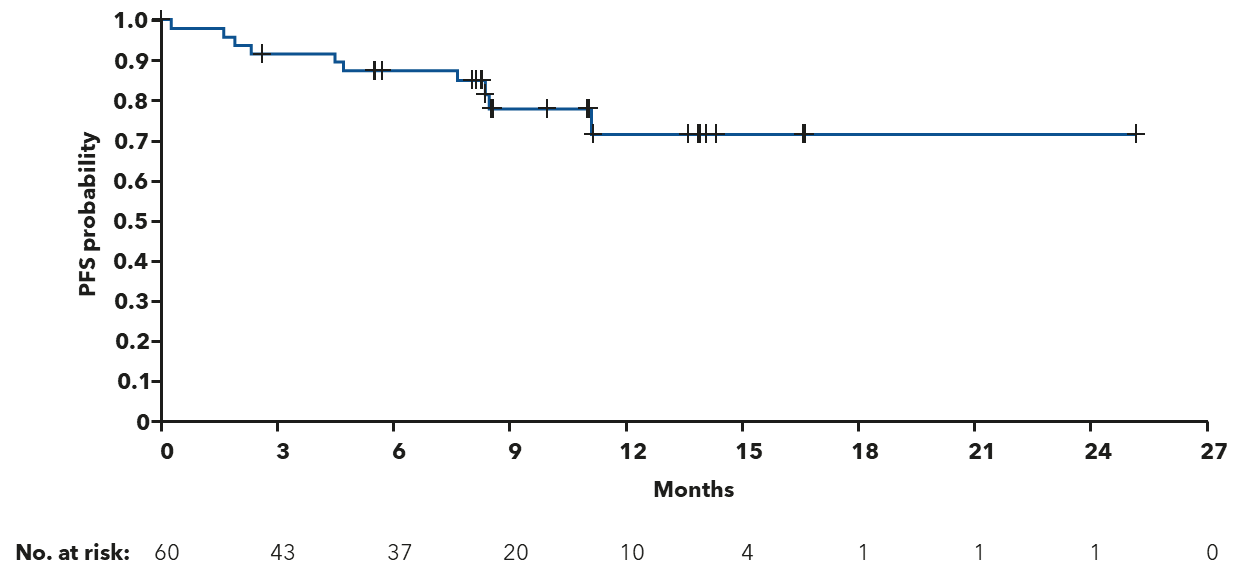 Data cutoff: September 2, 2024.
PFS=progression-free survival.
Thompson et al. BGB-16673-101 ASH 2024​
Conclusions
Treatment for relapsed disease directed by prior treatment, duration of last remission, and clinical resistance to targeted agent(s)
Refractory disease remains unmet need – promising agents in development
Alternative targeted therapies
CD19-CAR T-cells
Bispecific antibodies
Agenda
Module 1: Selection and Sequencing of Therapy for Relapsed/Refractory (RR) Chronic Lymphocytic Leukemia (CLL) — Dr Wierda 
Module 2: First-Line Therapy for CLL — Dr Coombs
Module 3: Novel Agents and Strategies for RR CLL — Dr Wierda
Module 4: ASCO and EHA 2025
SEQUOIA 5-year follow-up in arm C: Frontline zanubrutinib monotherapy in patients with del(17p) and treatment-naive chronic lymphocytic leukemia/small lymphocytic lymphoma (CLL/SLL).
Tam C et al. 
ASCO 2025; Abstract 7011.

RAPID ORAL ABSTRACT SESSION | SATURDAY, MAY 31 | 8:12 AM CT
Combination of zanubrutinib (zanu) + venetoclax (ven) for treatment-naive (TN) CLL/SLL: Results in SEQUOIA arm D.
Shadman M et al. 
ASCO 2025; Abstract 7009.

RAPID ORAL ABSTRACT SESSION | SATURDAY, MAY 31 | 8:00 AM CT
Impact of venetoclax-based therapies on autoimmune cytopenias in patients with chronic lymphocytic leukemia: Final analysis of a multicenter study conducted by ERIC.Vitale C et al.EHA 2025; Abstract S157Updated efficacy and safety of the bruton tyrosine kinase (BTK) degrader BGB-16673 In patients (Pts) with relapsed or refractory (R/R) CLL/SLL: Results from the ongoing phase (Ph) 1 CADANCE-101 study.Scarfò L et al.EHA 2025; Abstract S158Updated results from the phase 1 study of sonrotoclax (BGB-11417), a novel BCL2 inhibitor, in combination with zanubrutinib for relapsed/refractory CLL/SLL demonstrate deep and durable responses.Cheah CY et al.EHA 2025; Abstract S159
EHA 2025 | ORAL PRESENTATION SESSION | SUNDAY, JUNE 15
Data + Perspectives: Clinical Investigators Discuss the Current and Future Clinical Care of Patients with HER2-Positive Gastrointestinal Cancers
A CME Symposium Held in Conjunction with the 2025 ASCO® Annual Meeting
Sunday, June 1, 20257:00 PM – 8:30 PM CT (8:00 PM – 9:30 PM ET)
Faculty
Haley Ellis, MD
Sara Lonardi, MD
Kanwal Raghav, MD, MBBS
Moderator
Christopher Lieu, MD
Cases from the Community: Investigators Discuss Available Research Guiding the Care of Patients with Ovarian and Endometrial Cancer
A CME Symposium Held in Conjunction with the 2025 ASCO® Annual Meeting
Sunday, June 1, 20257:00 PM – 9:00 PM CT (8:00 PM – 10:00 PM ET)
Faculty
Joyce F Liu, MD, MPH
David M O’Malley, MD
Ritu Salani, MD, MBA
Alessandro D Santin, MD
Moderator
Shannon N Westin, MD, MPH, FASCO, FACOG
Thank you for joining us!  Please take a moment to complete the survey currently up on Zoom. Your feedback is very important to us. The survey will remain open for 5 minutes after the meeting ends.Information on how to obtain CME credit is provided in the Zoom chat room. Attendees will also receive an email in 1 to 3 business days with these instructions.